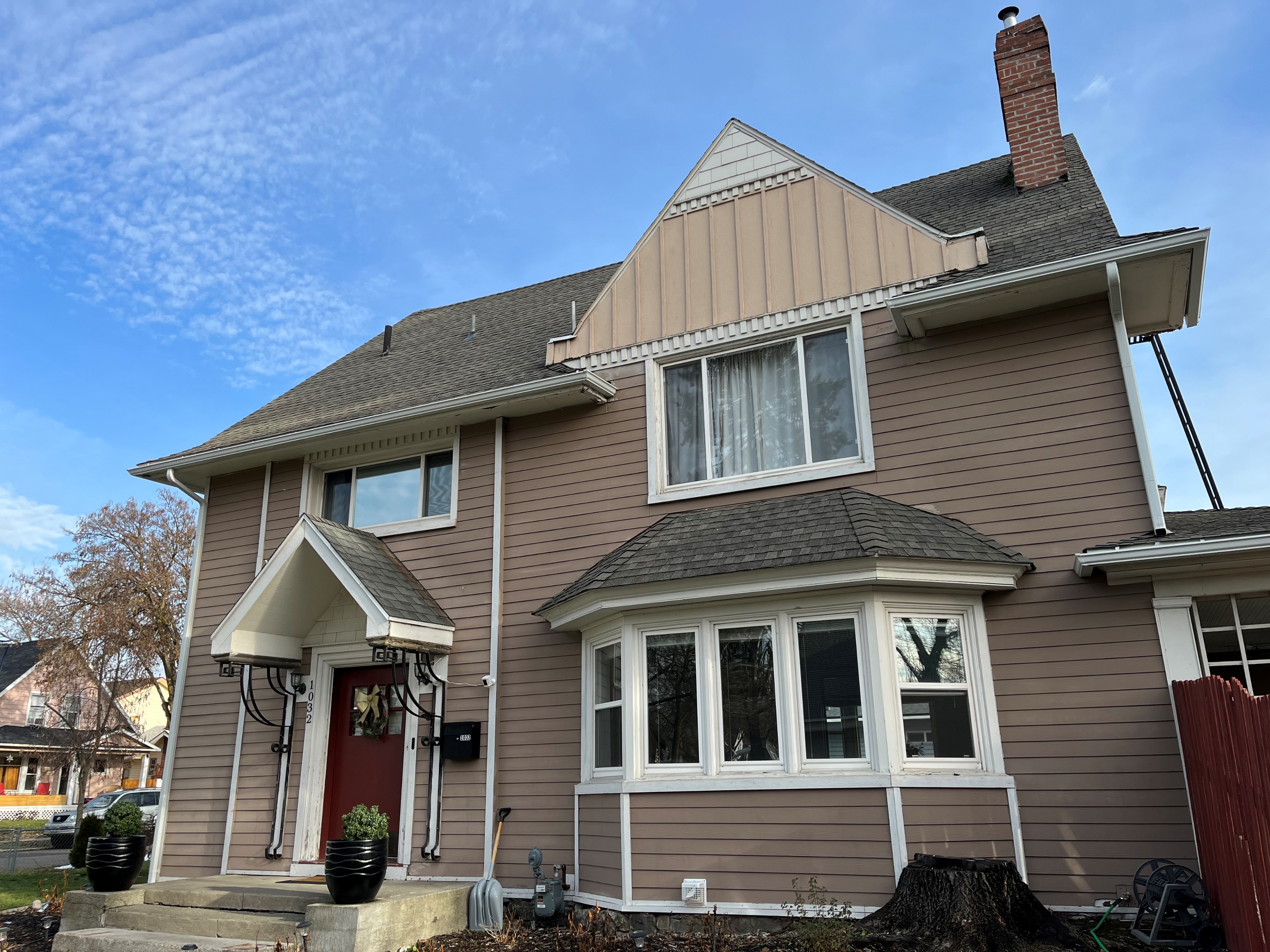 Cook-Abele House
1032 A Street
Spokane Register residential nomination
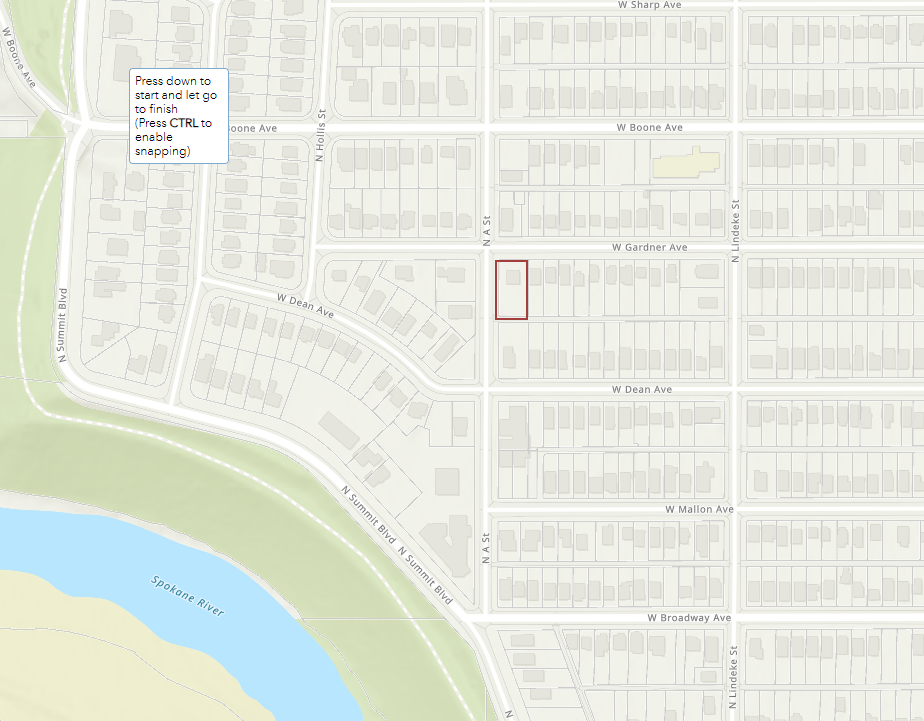 1032 North ‘A’ Street
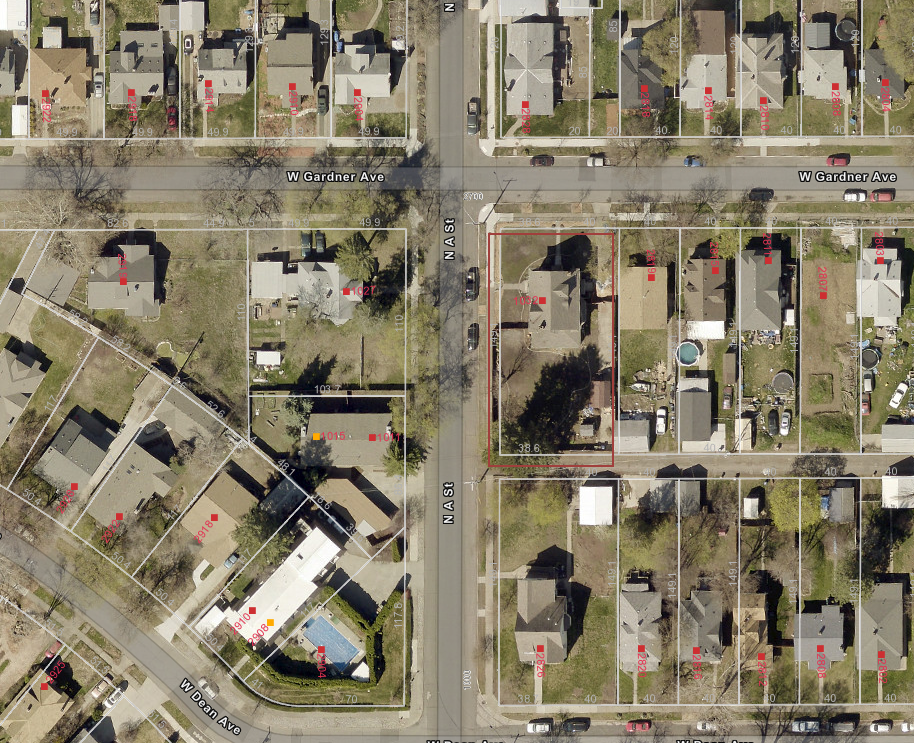 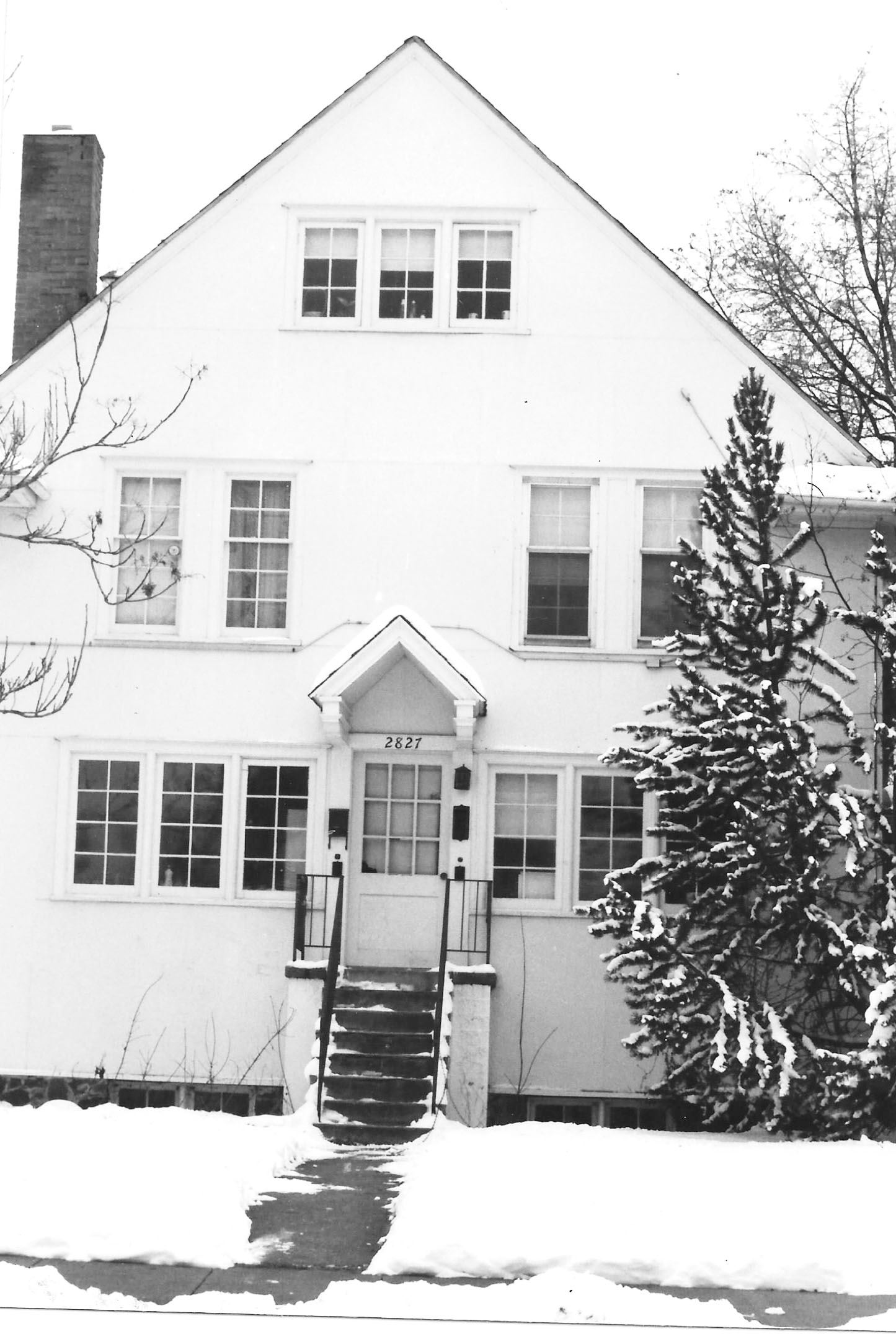 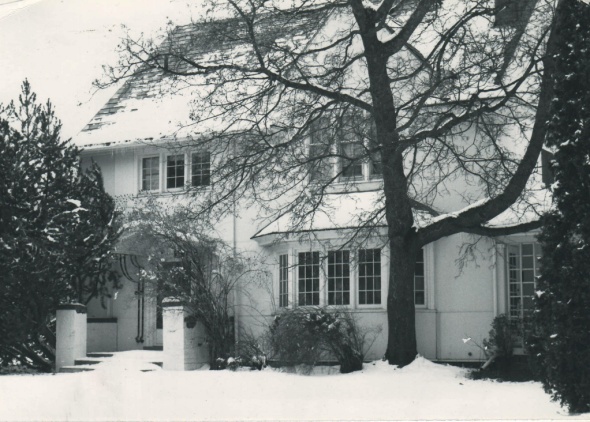 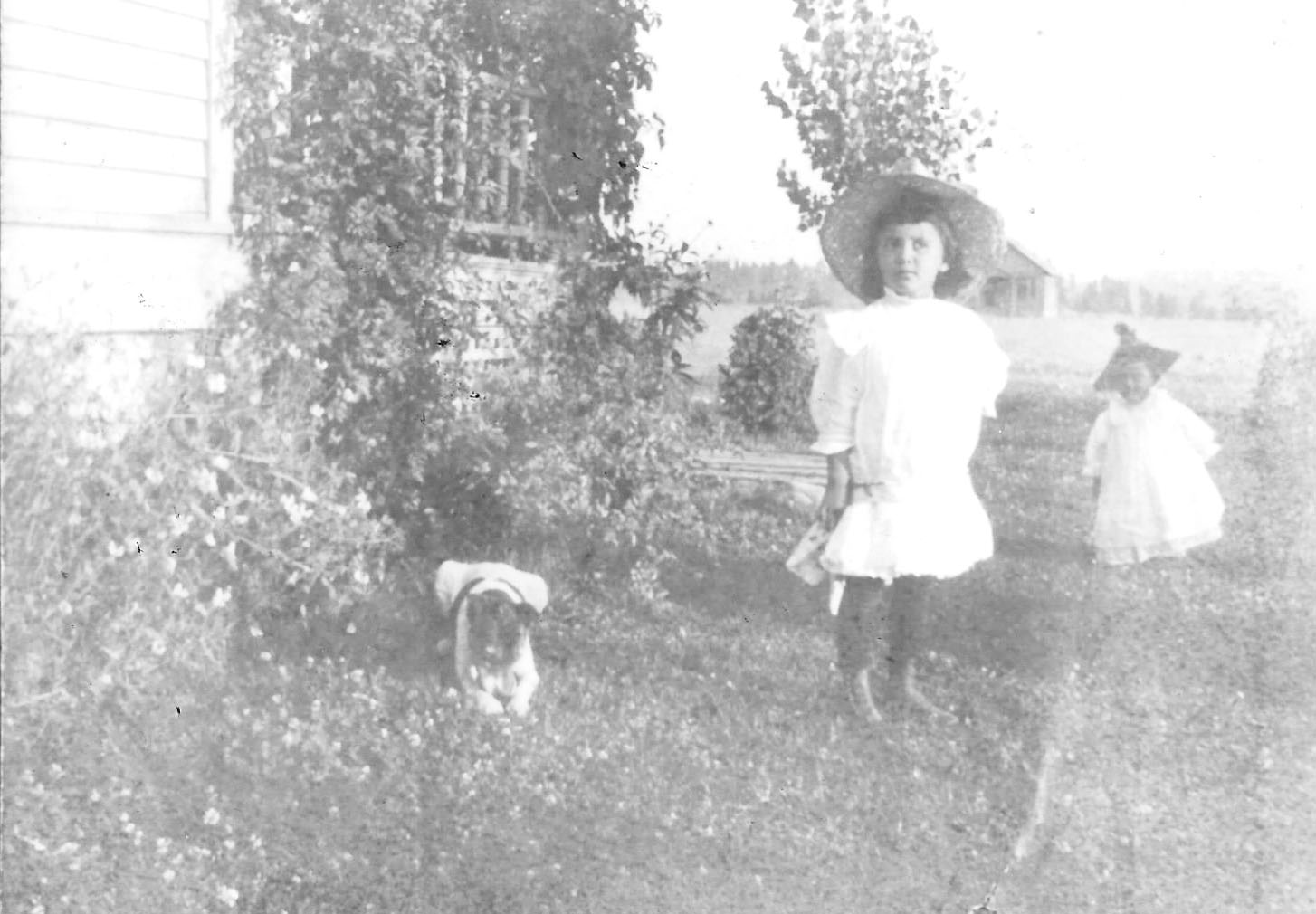 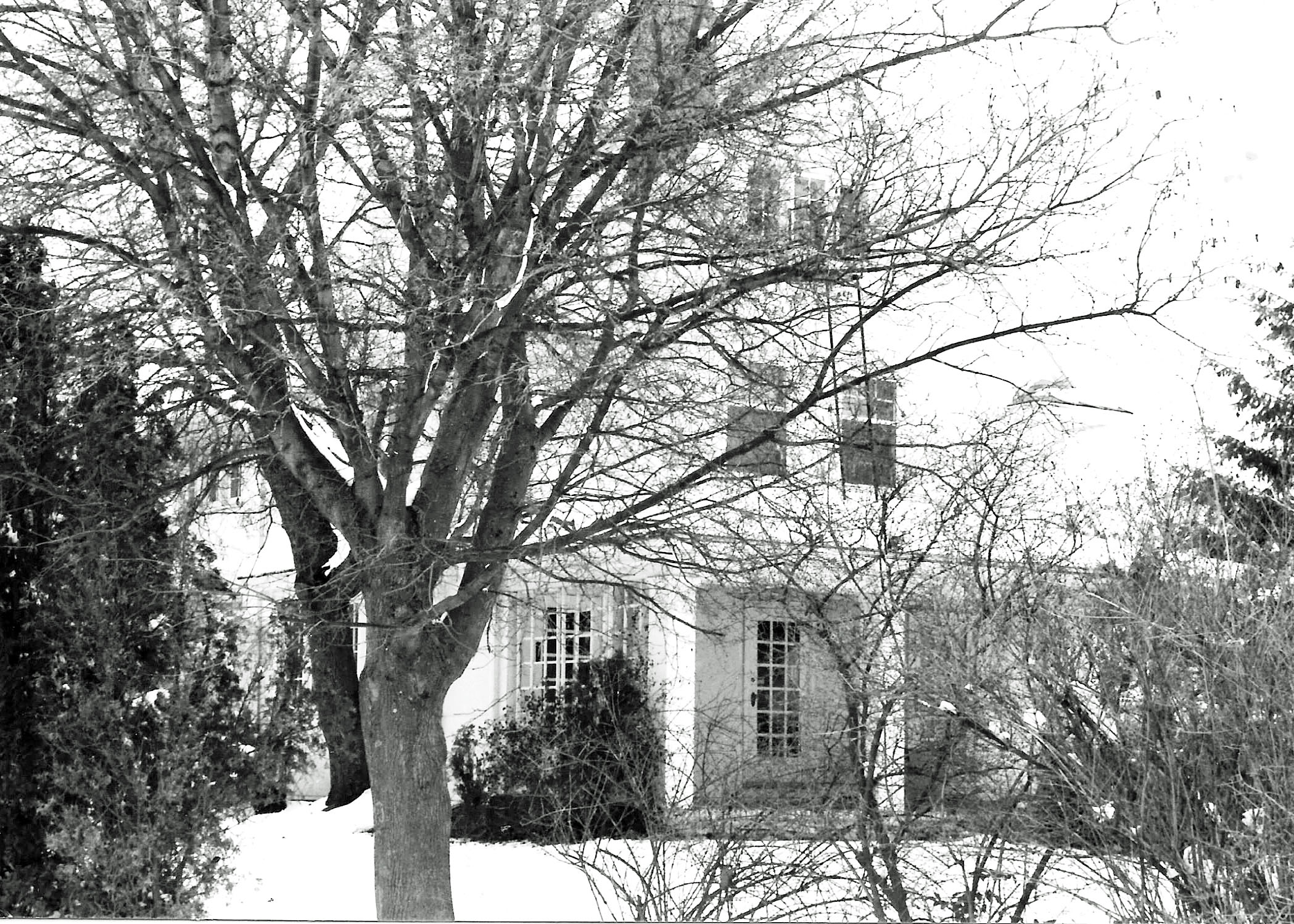 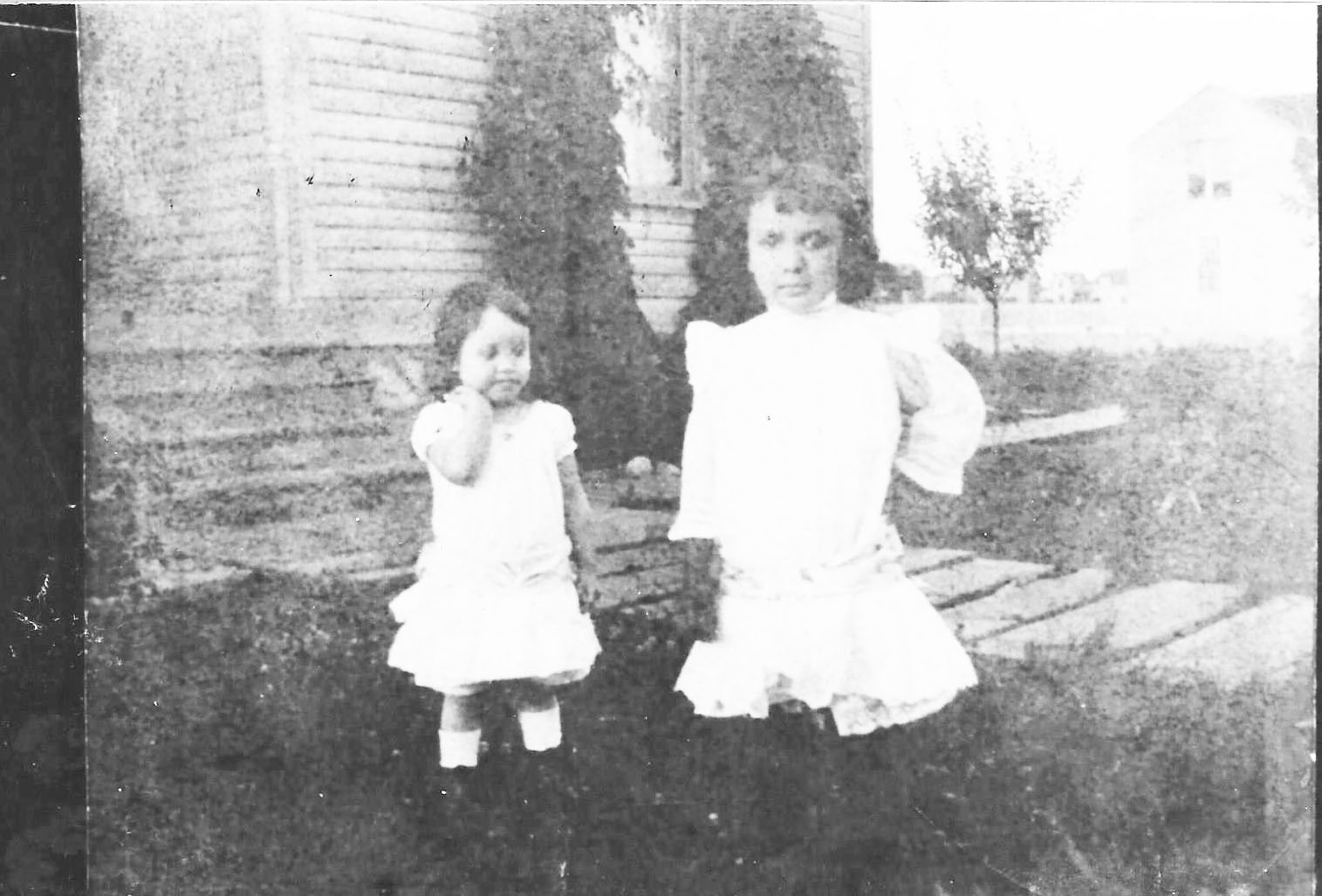 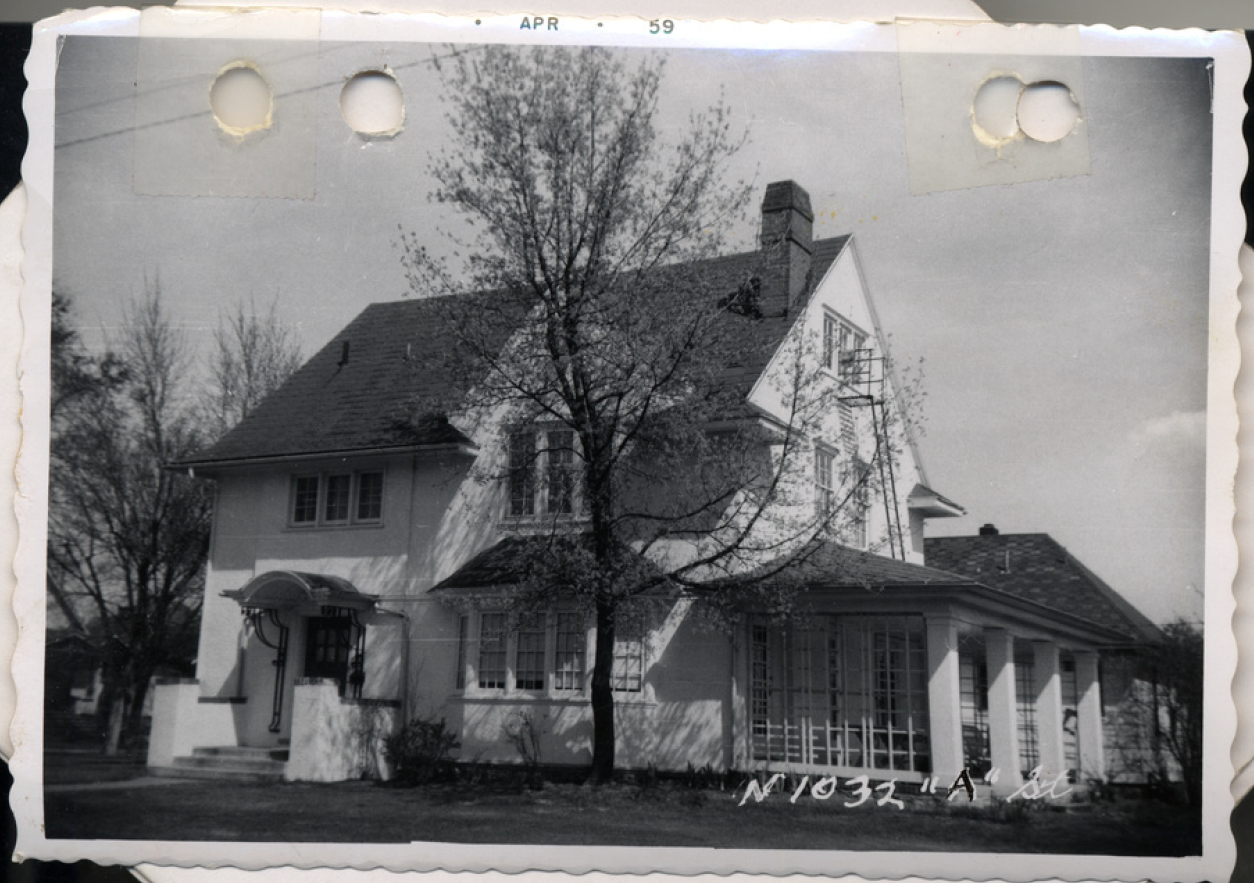 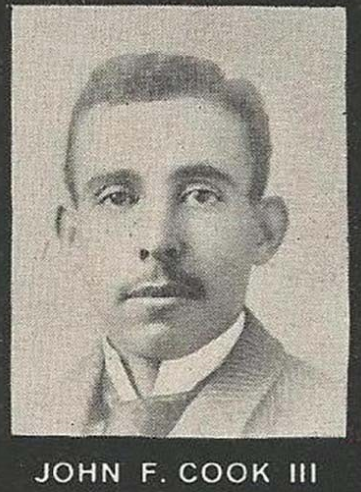 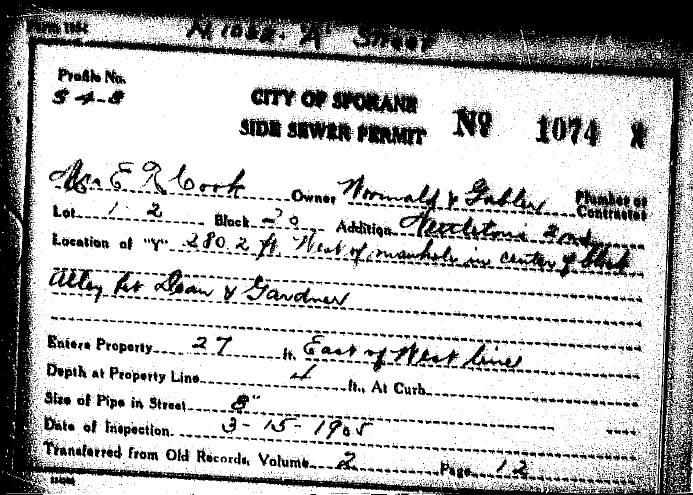 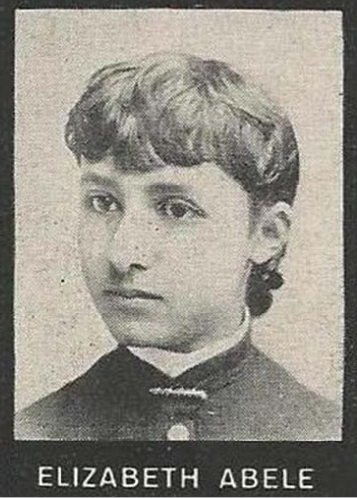 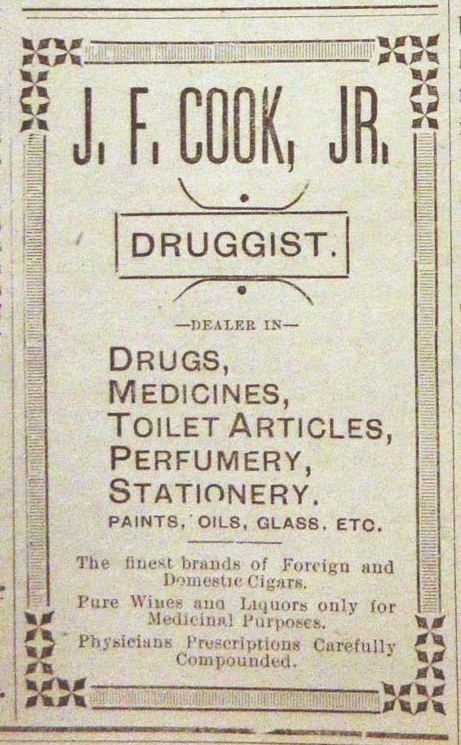 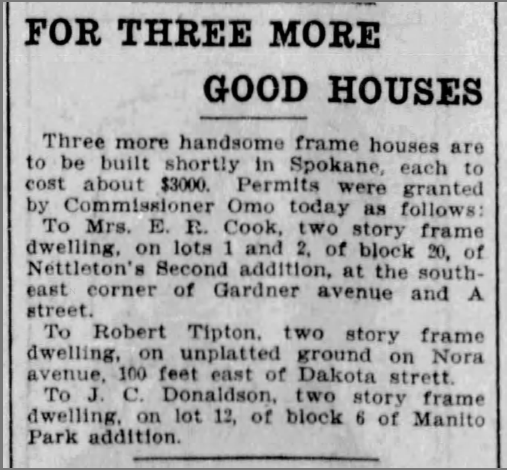 March 3, 1905 – Side Sewer Permit with Mrs E.R. Cook as the owner (above)

December 22, 1904 Spokane Chronicle (right)
1906 Polk Directory - Spokane
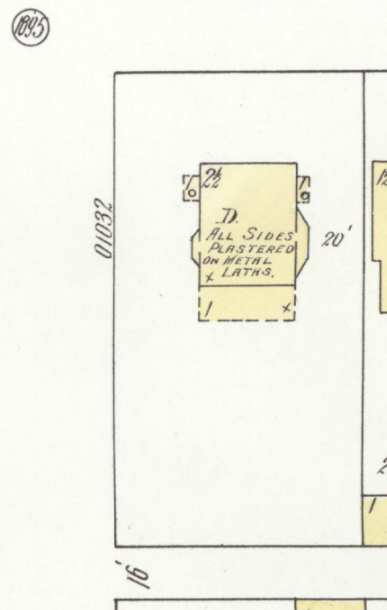 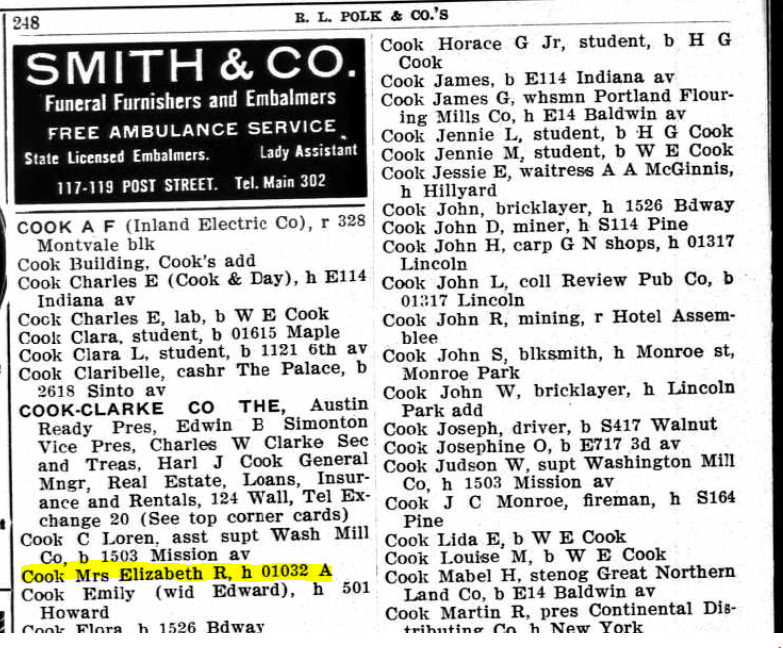 1910 Sanborn Map
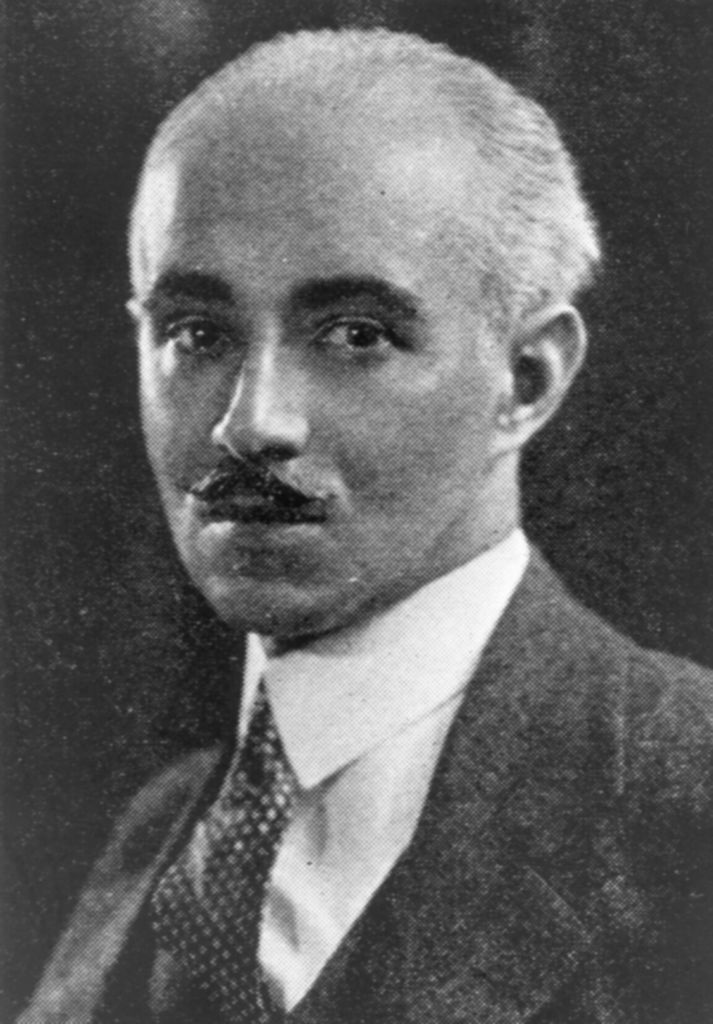 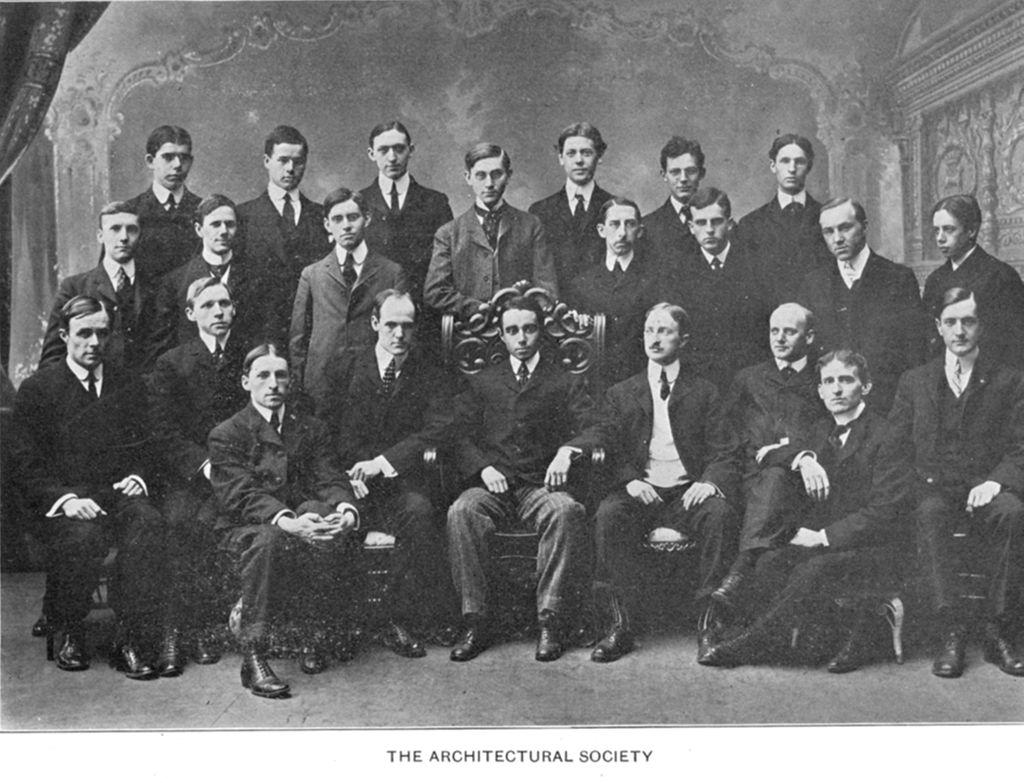 1902 U Penn Architectural Society – Julian Abele, center
1927 – Julian Abele, right
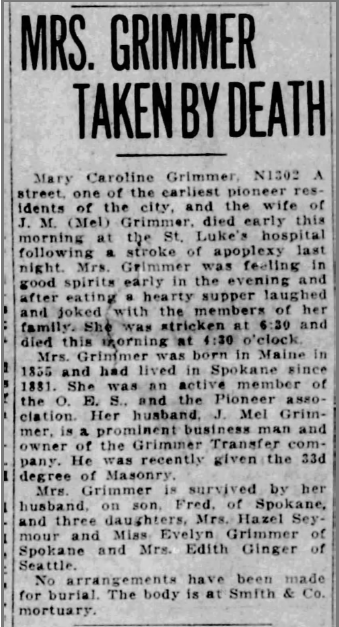 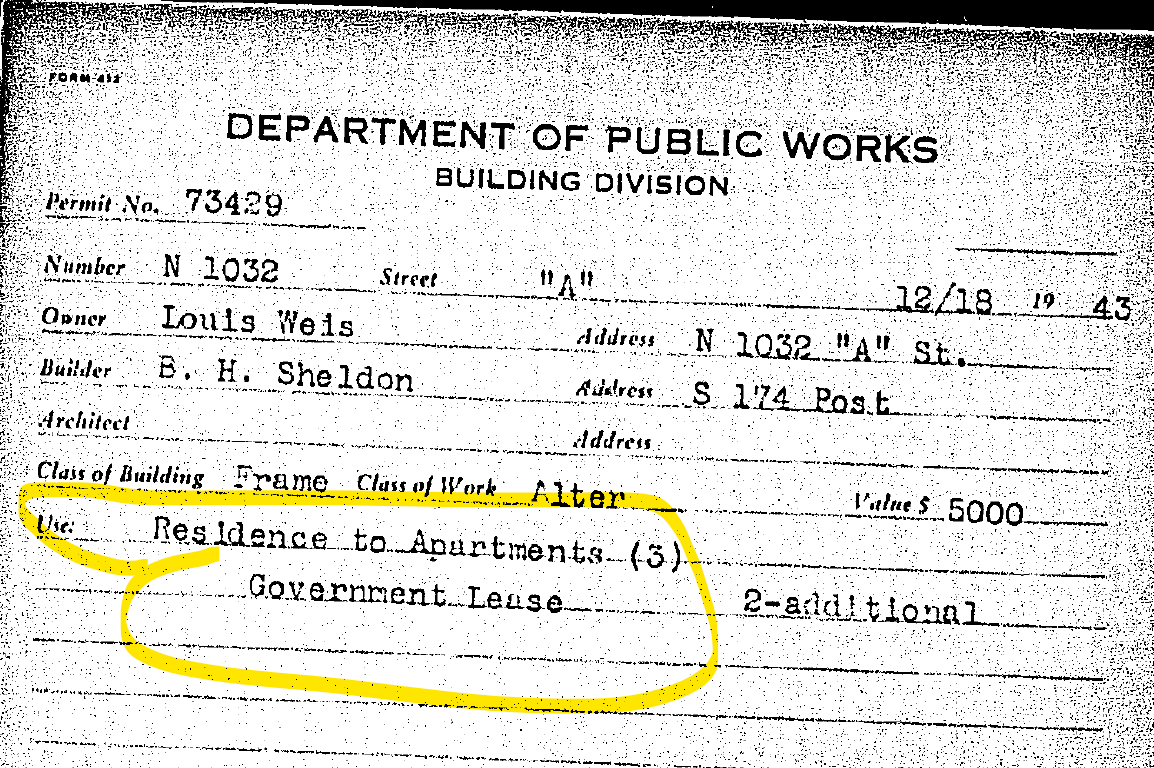 Spokane Chronicle, April 2, 1924 & Nov 10, 1926:
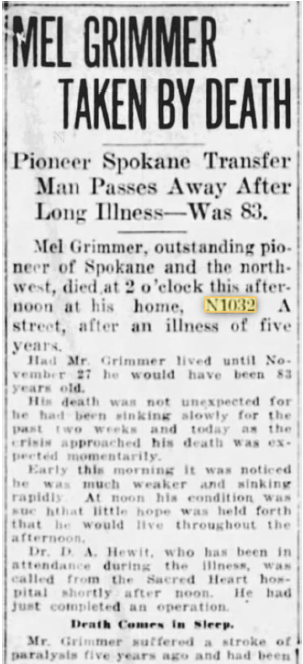 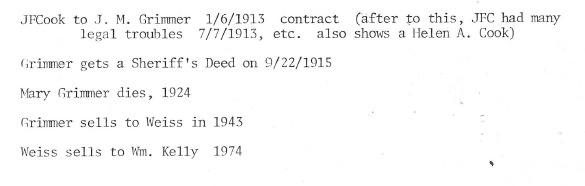 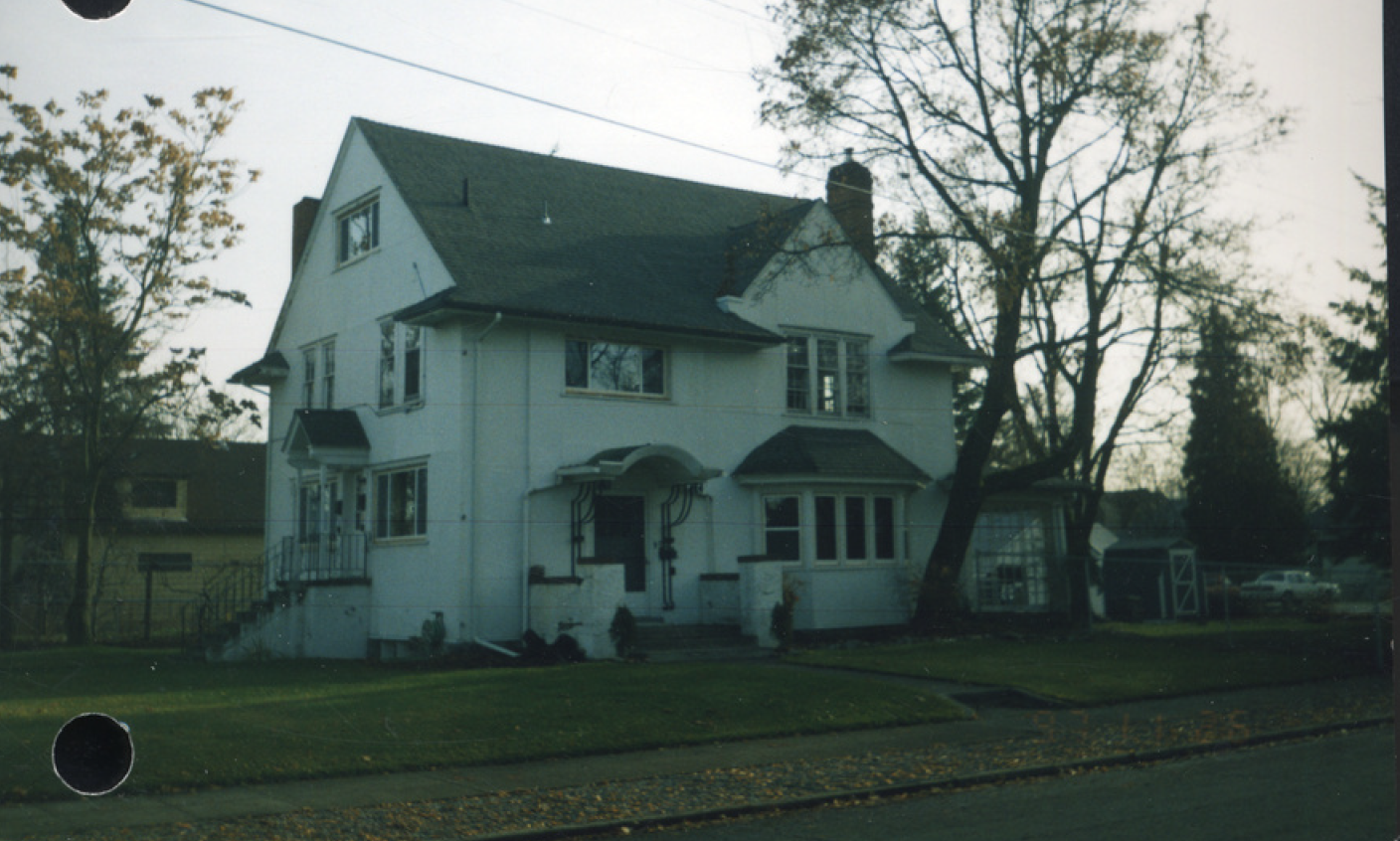 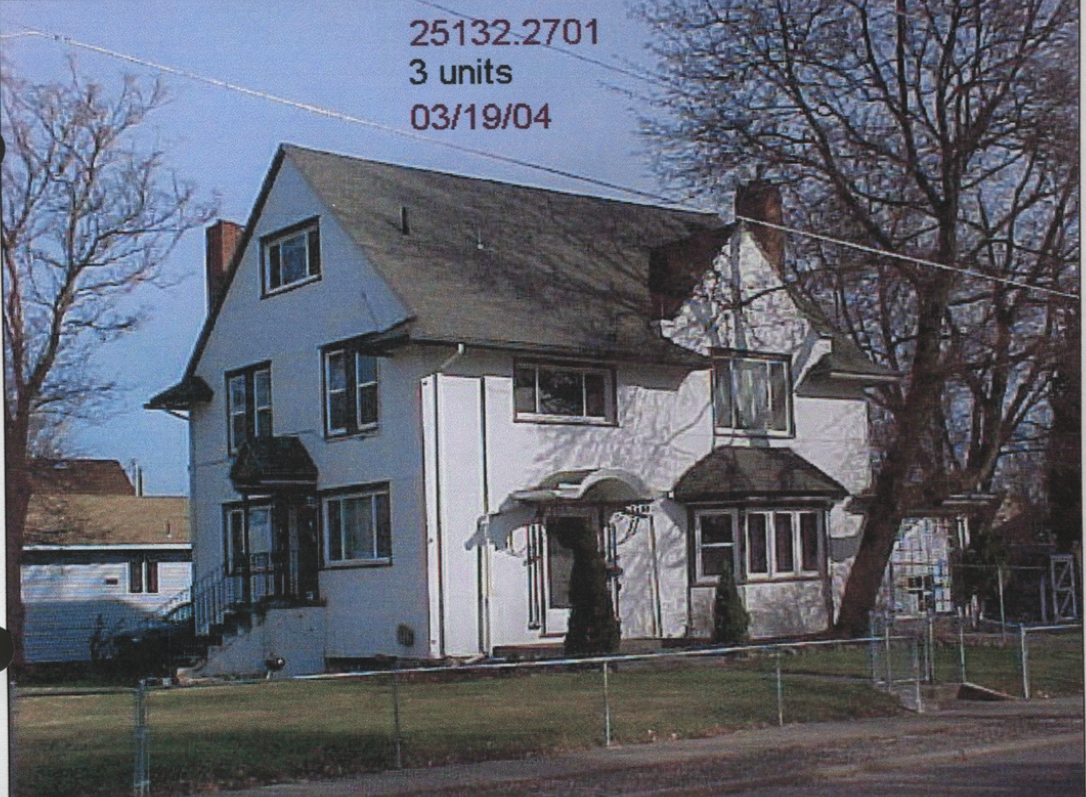 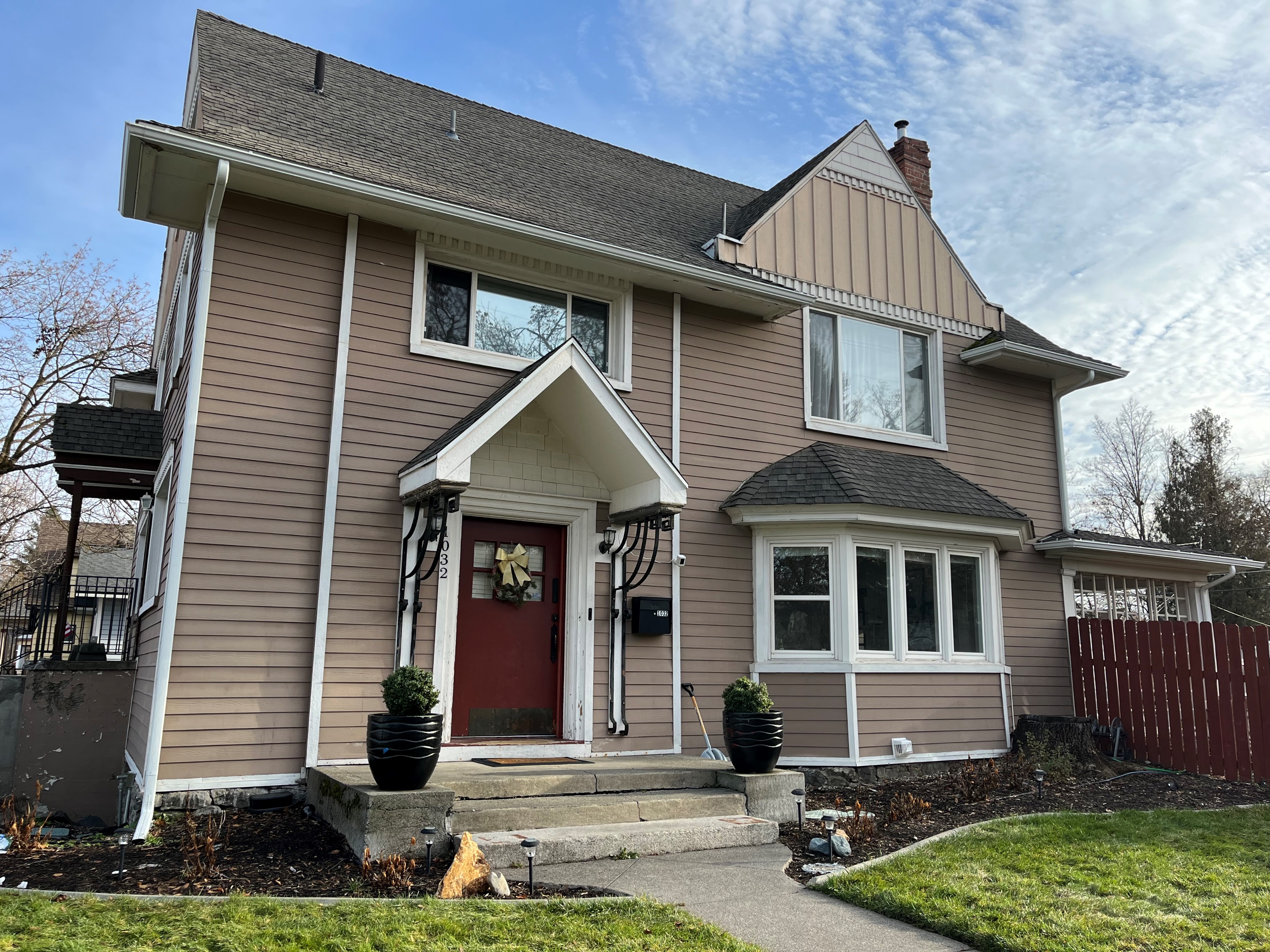 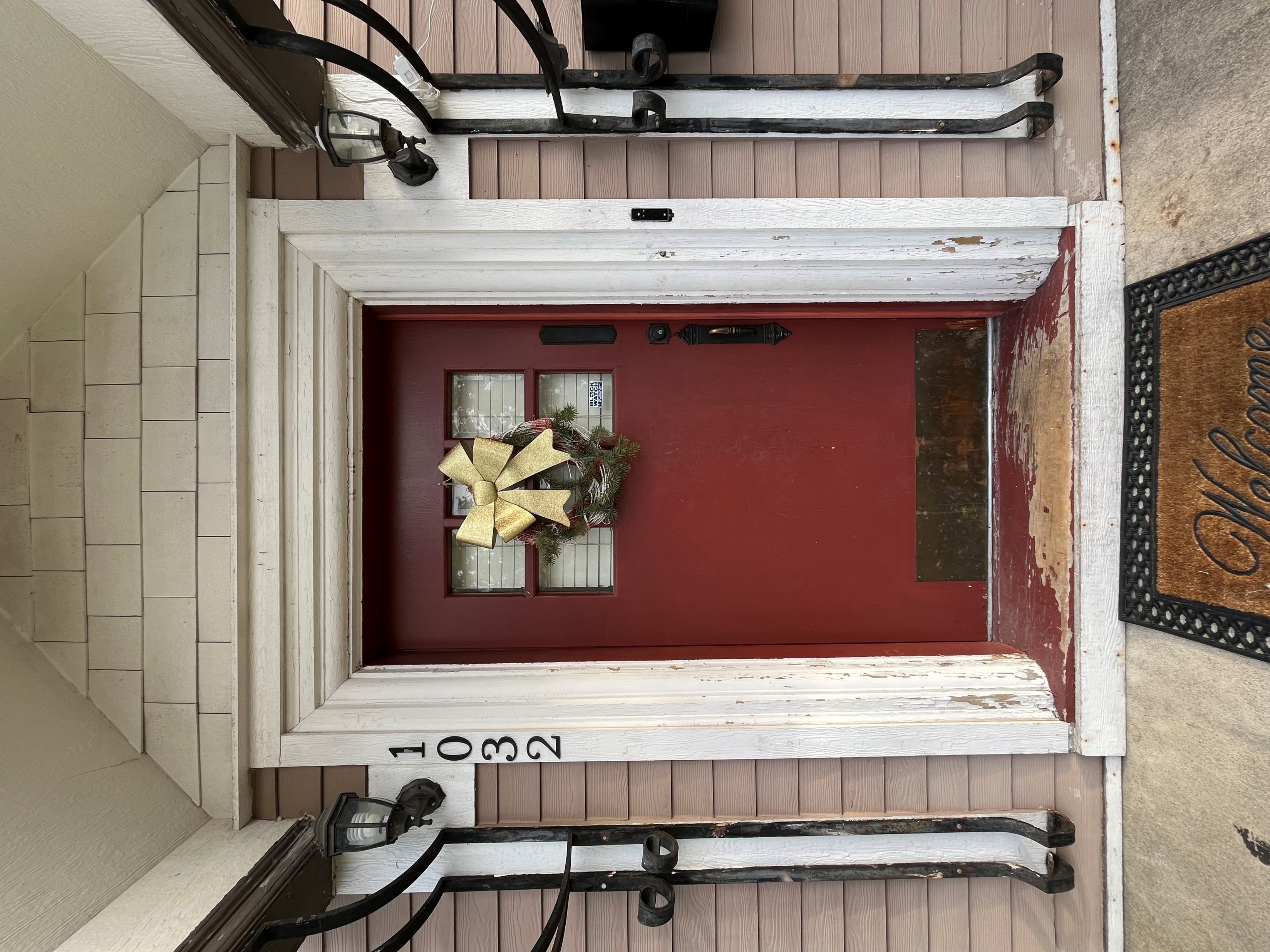 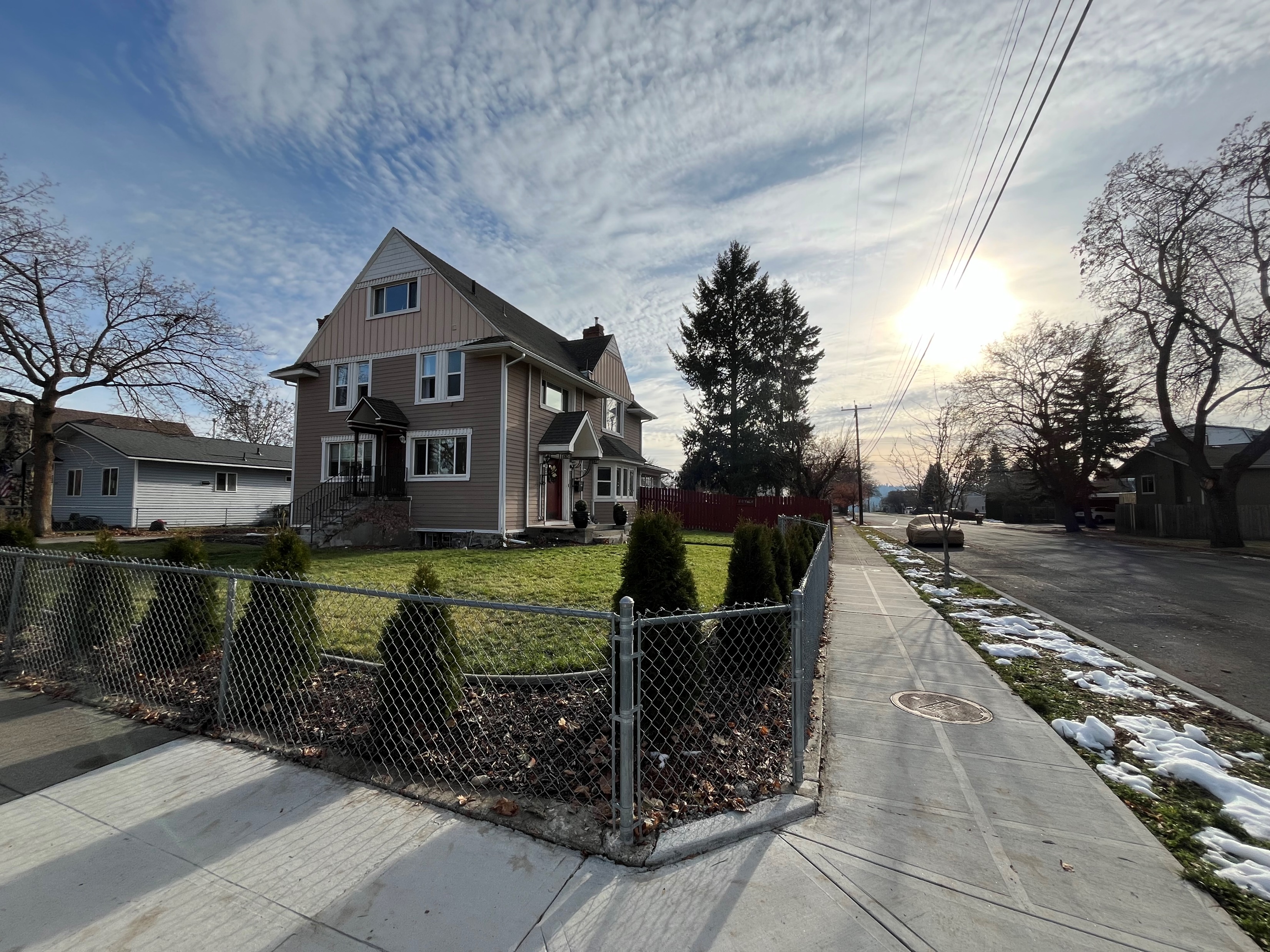 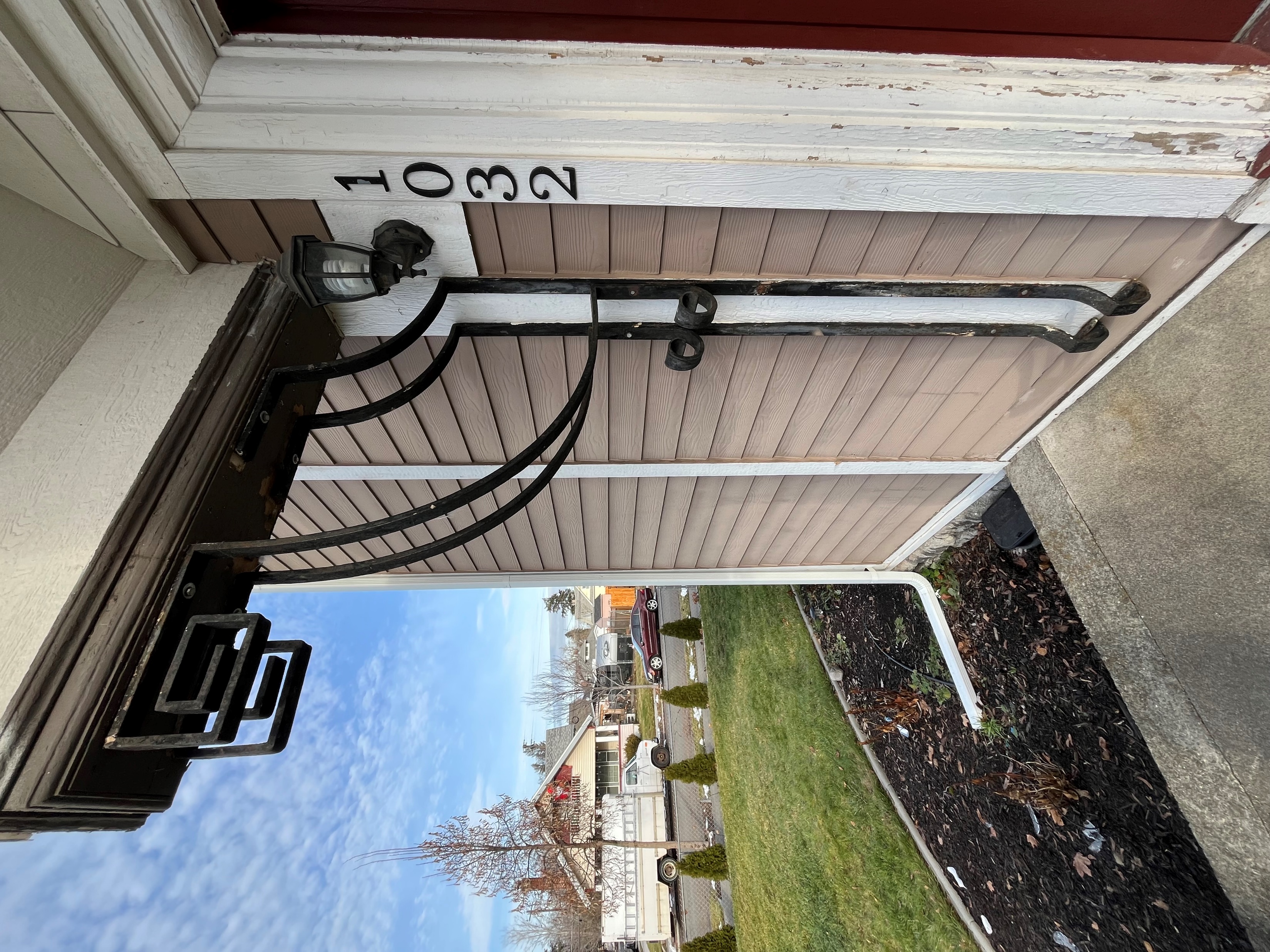 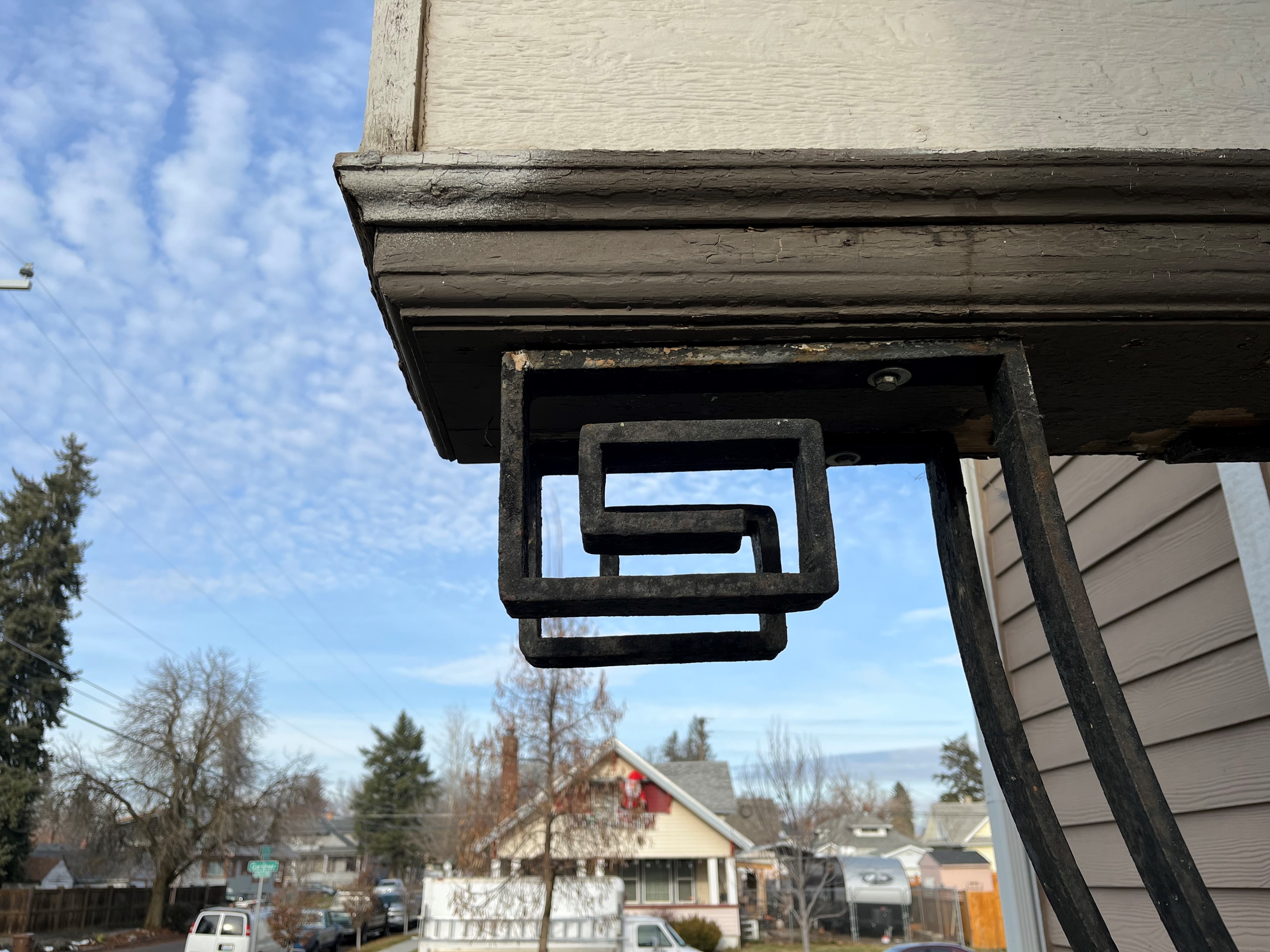 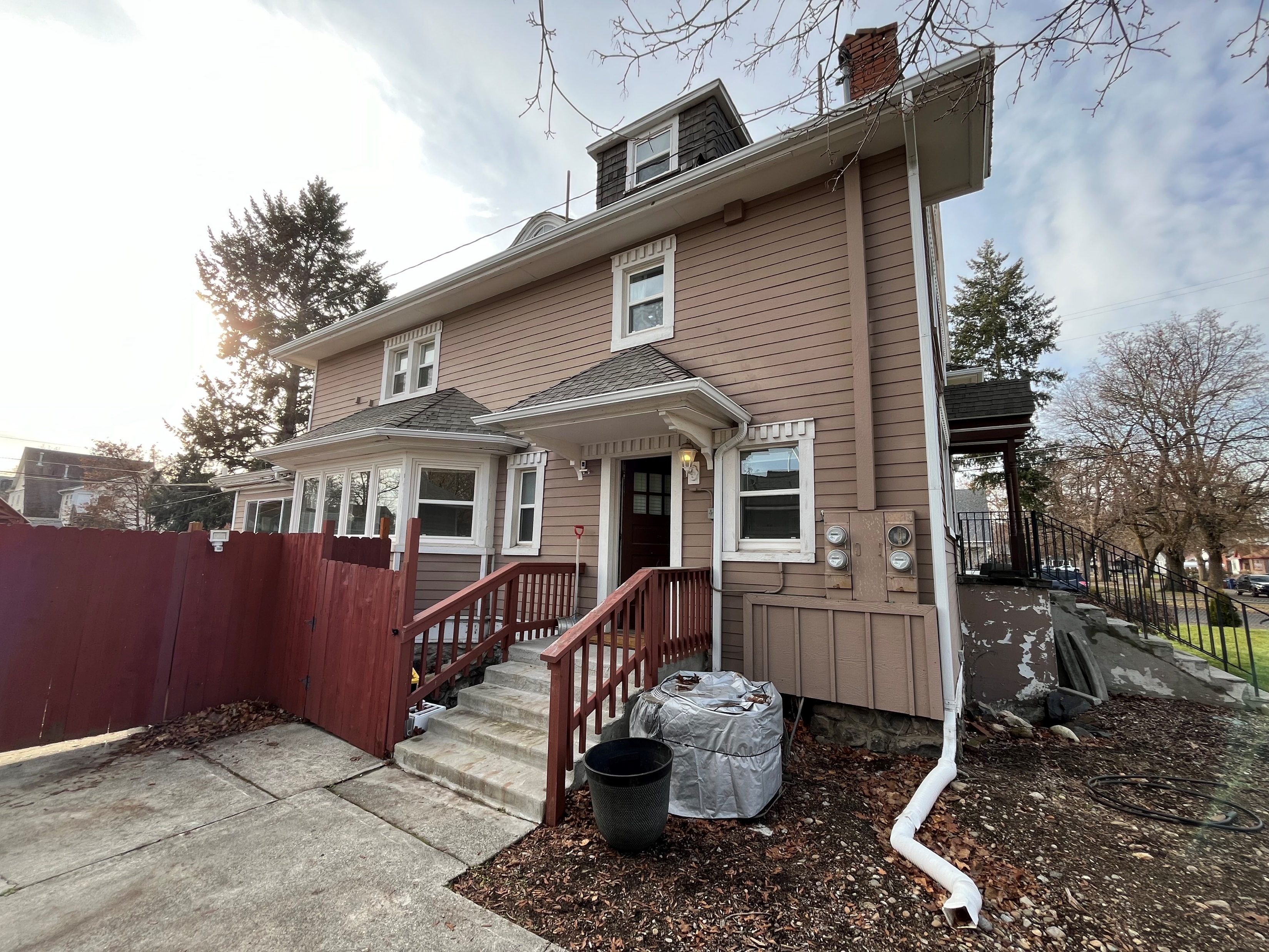 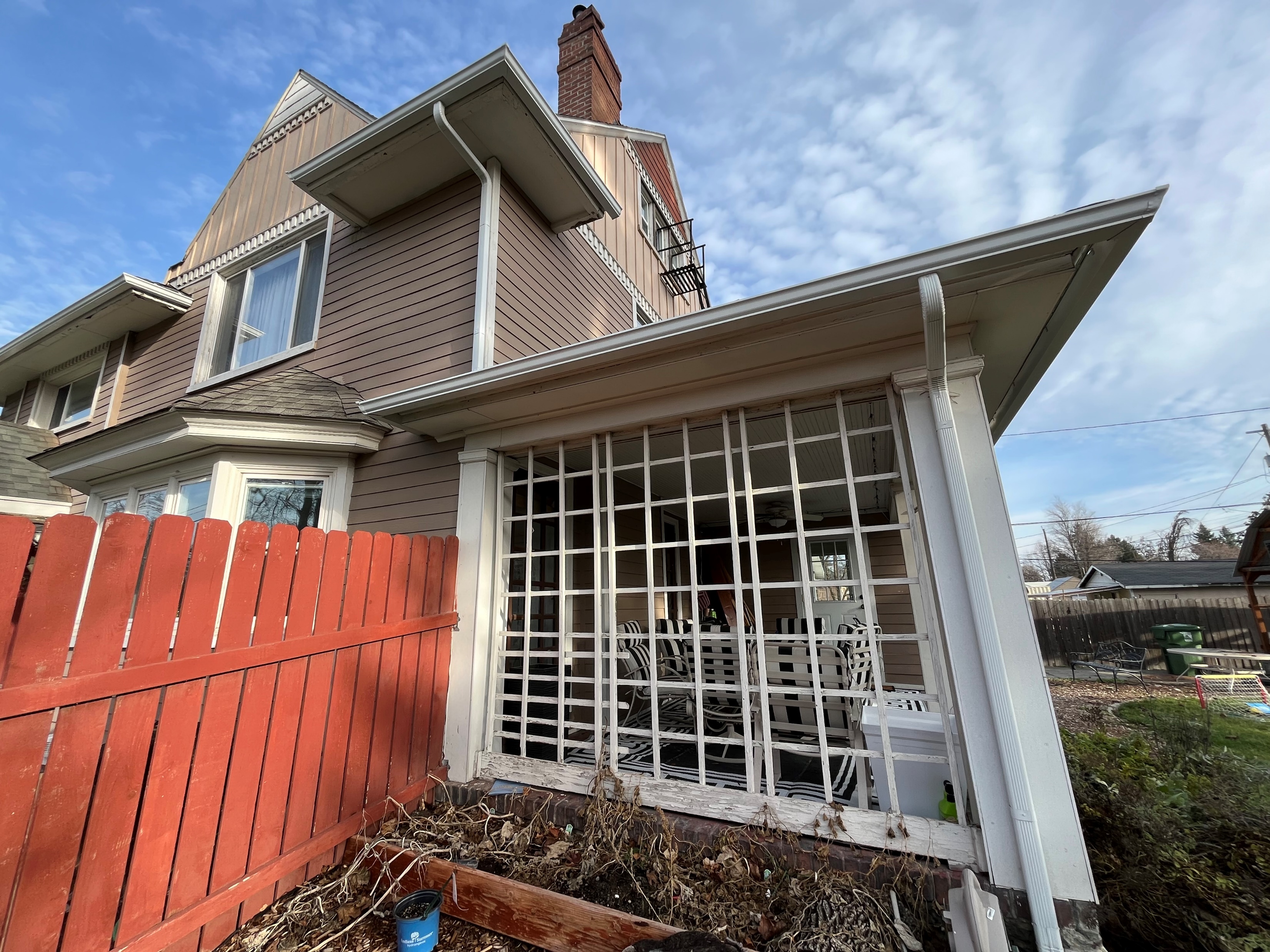 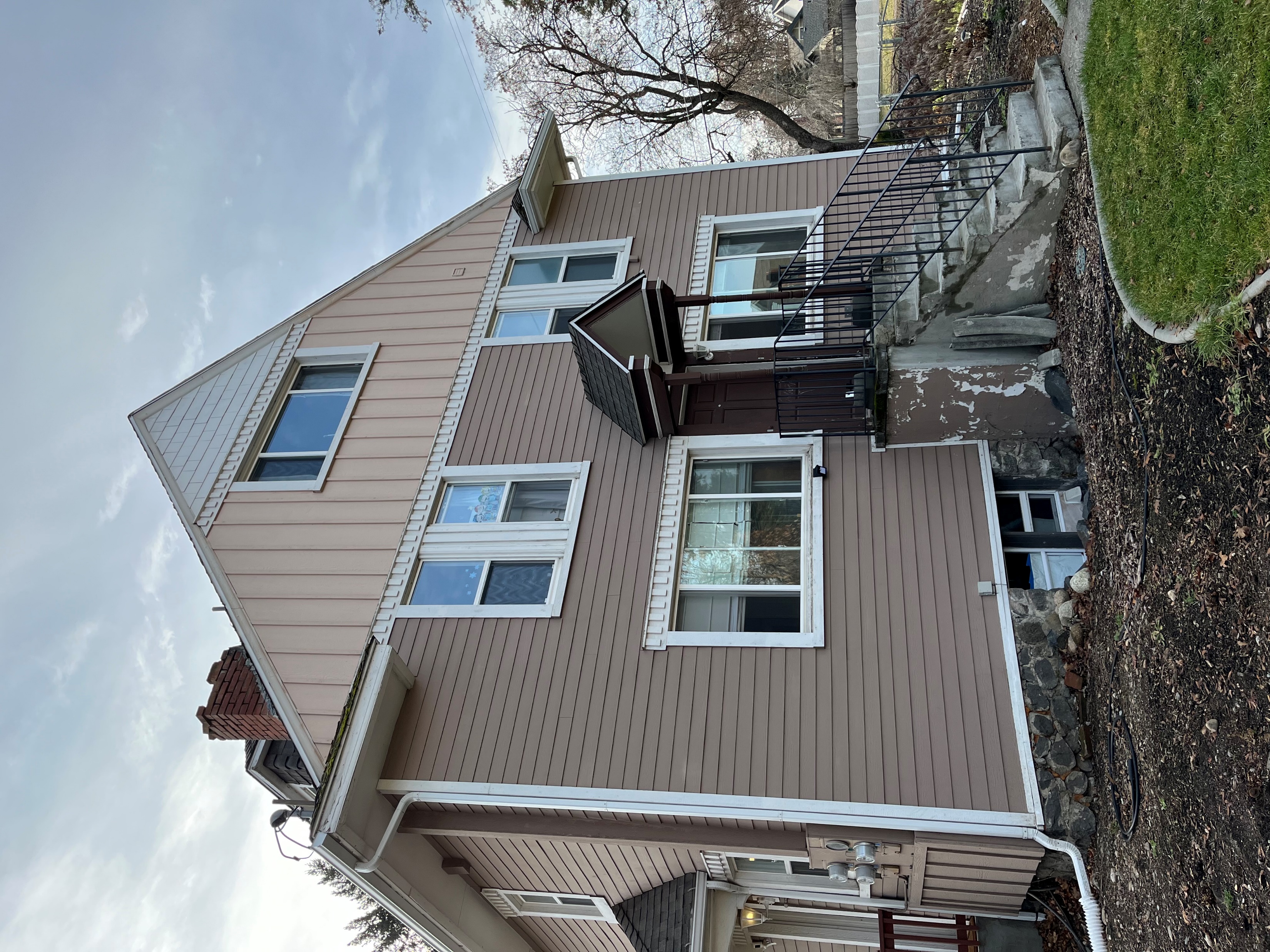 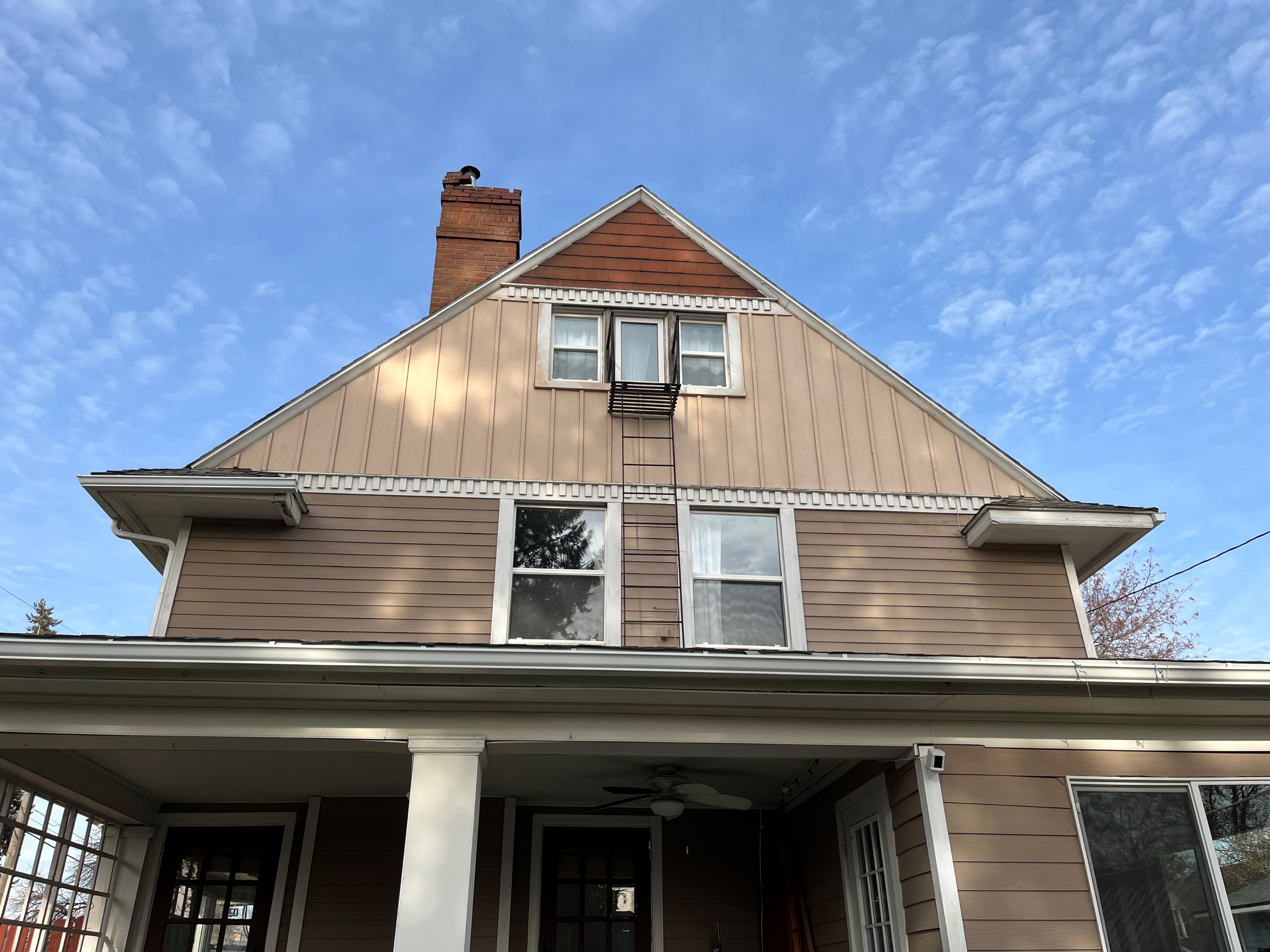 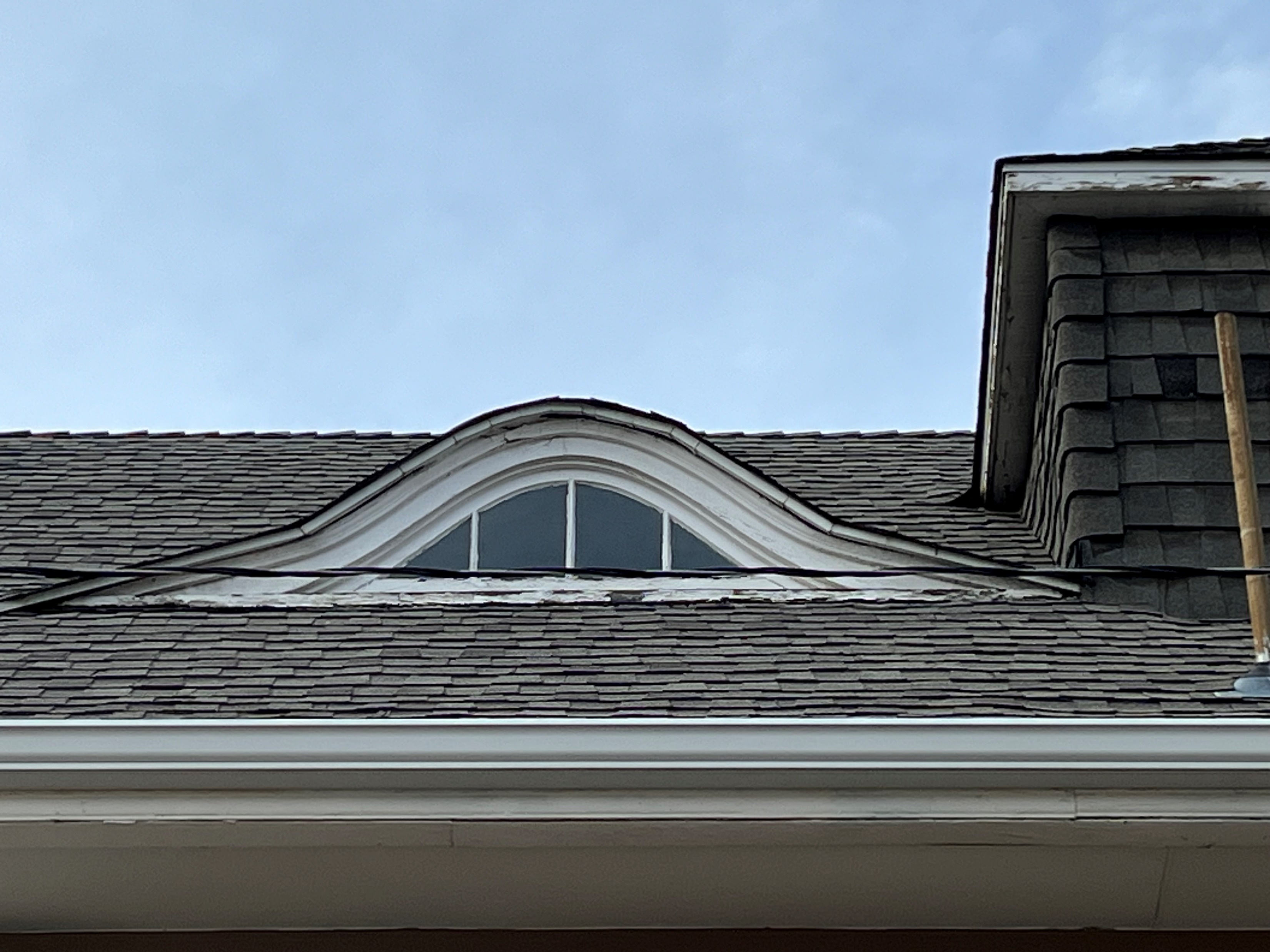 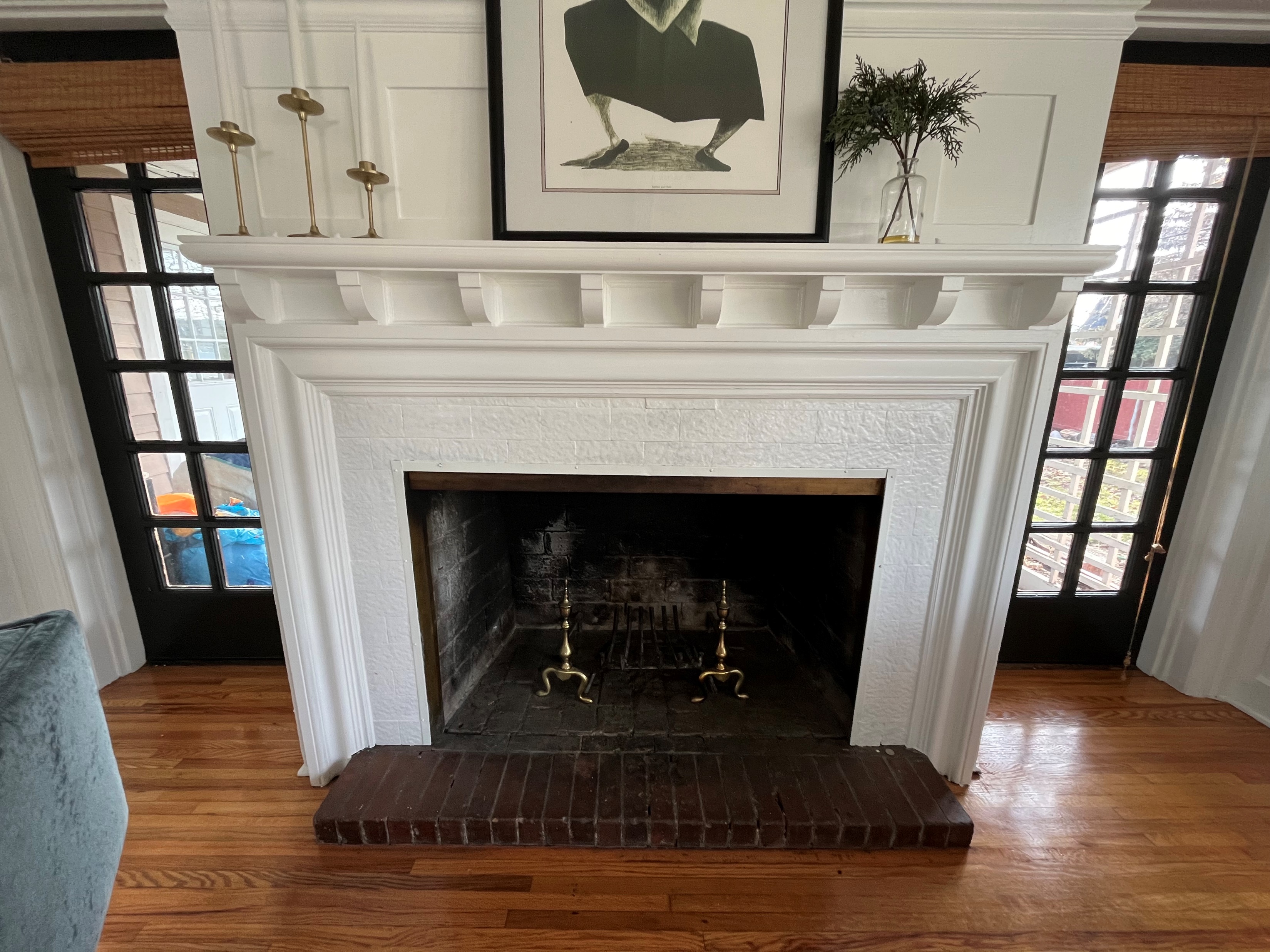 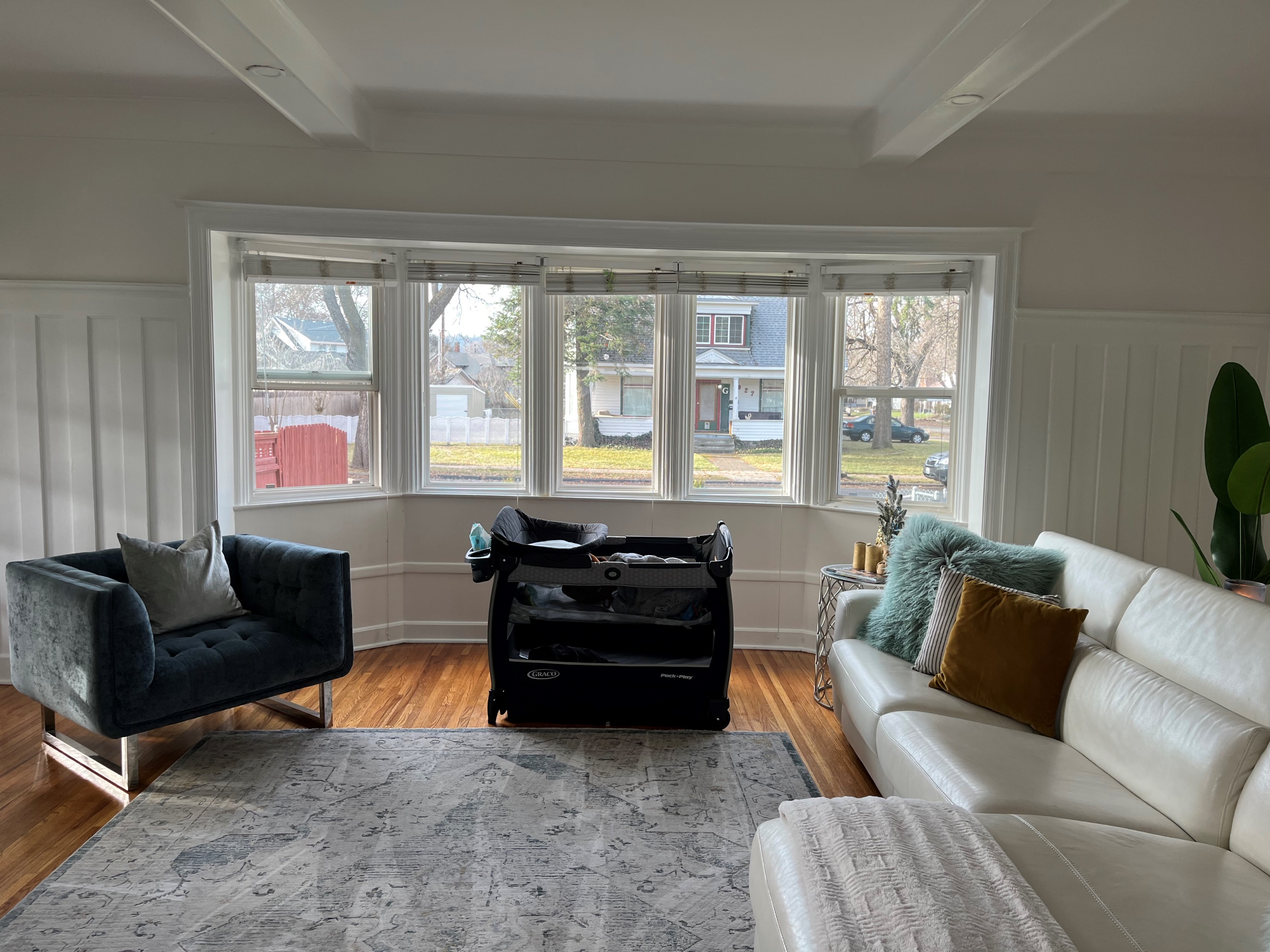 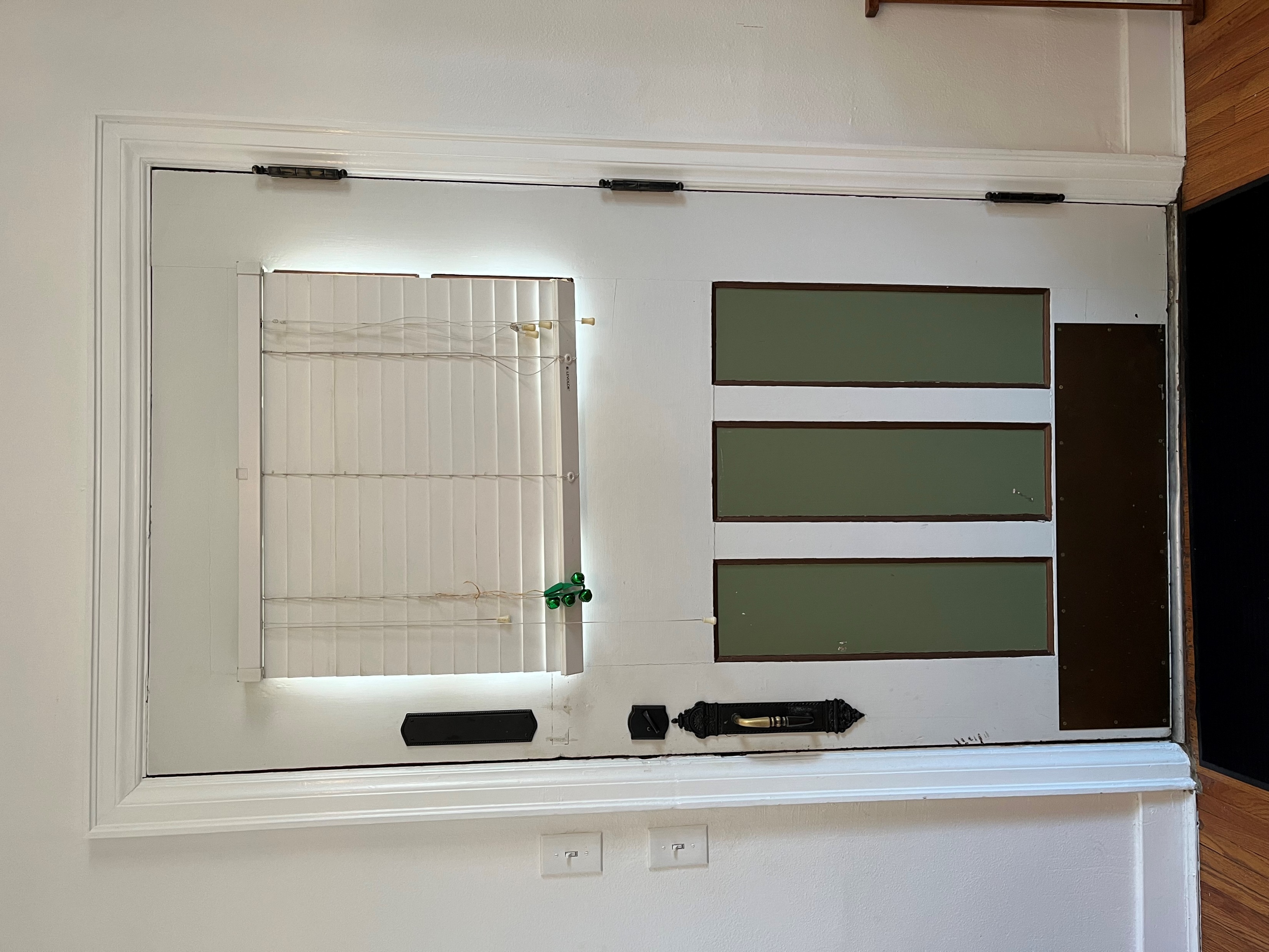 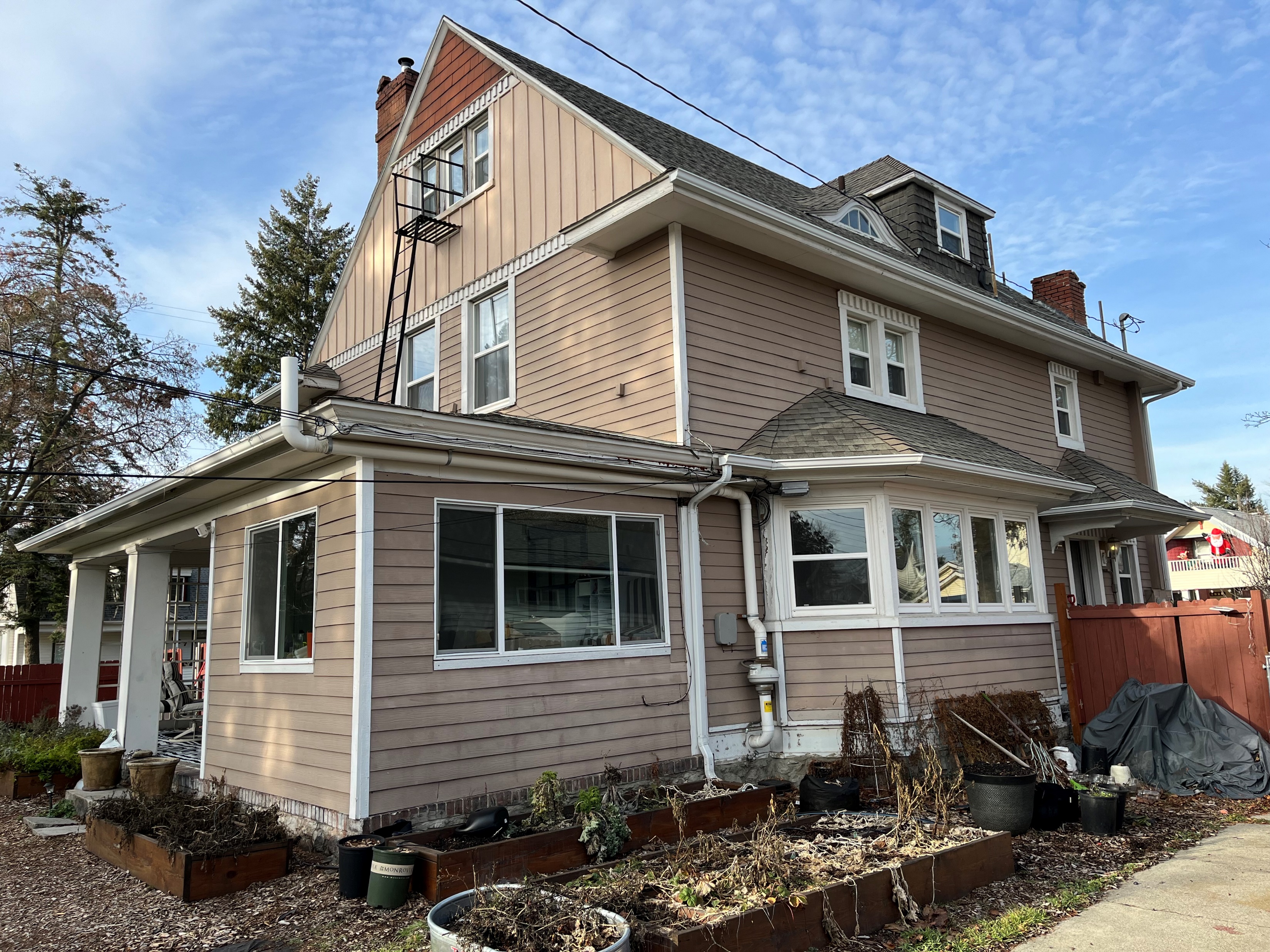 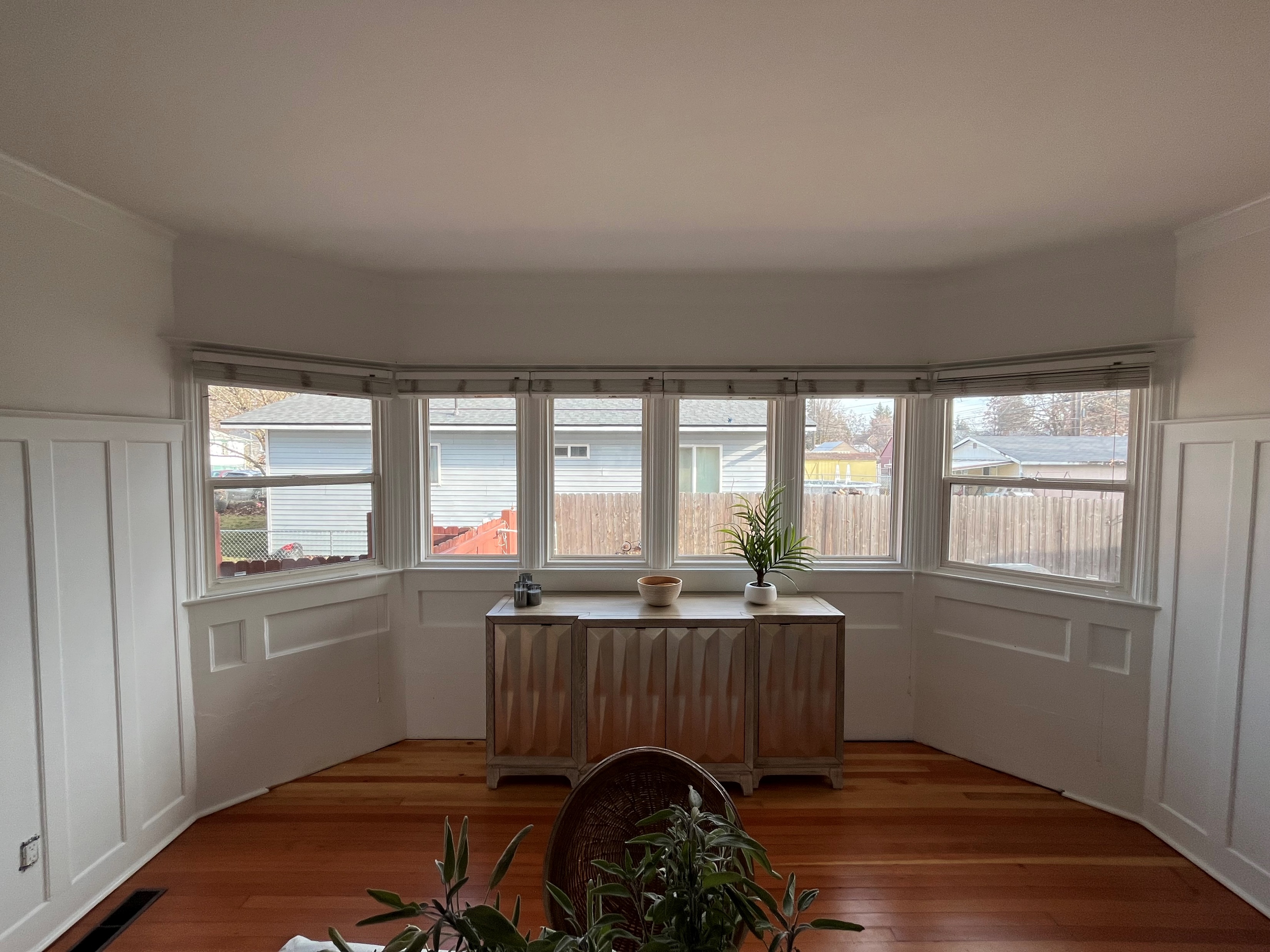 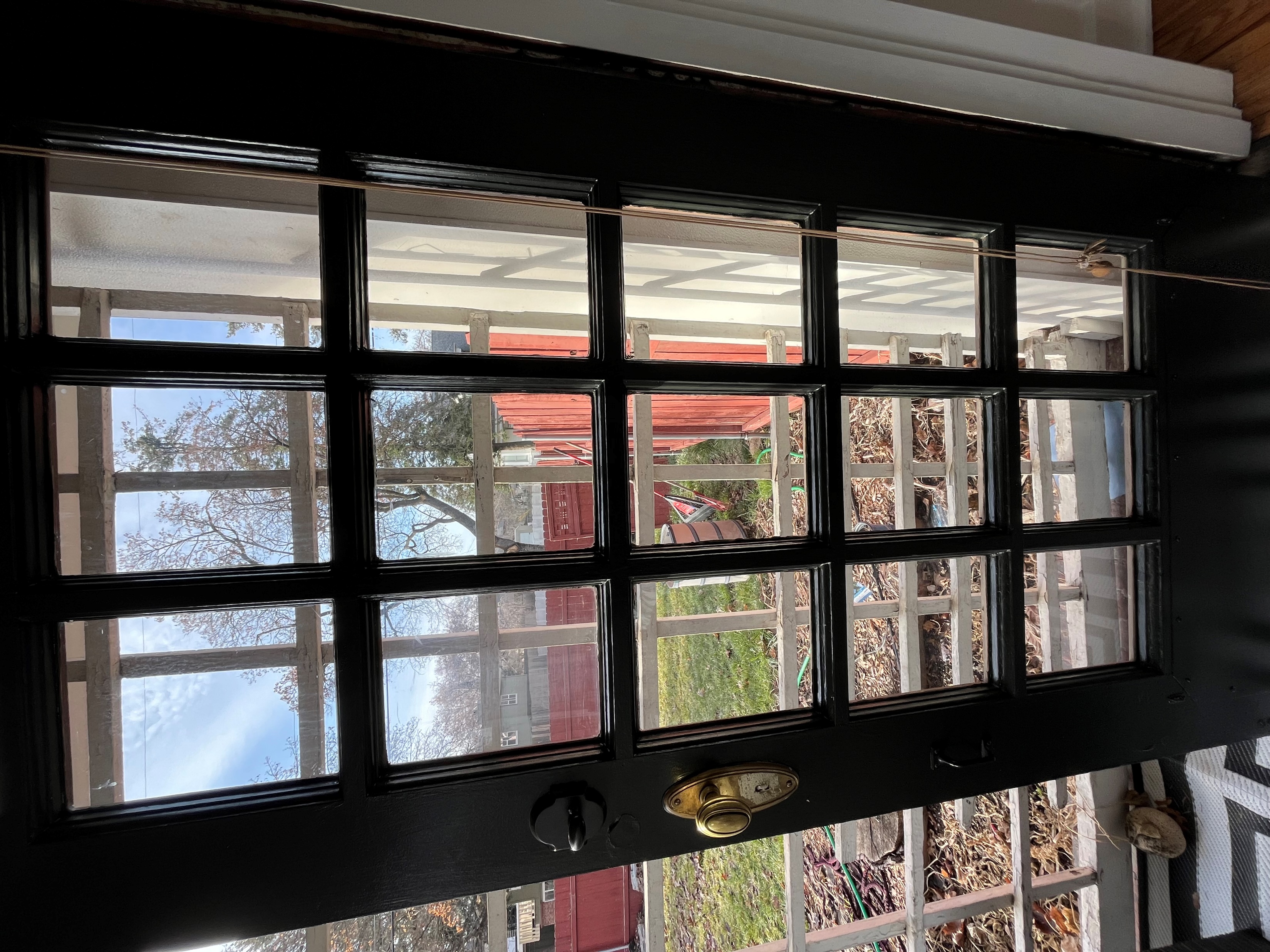 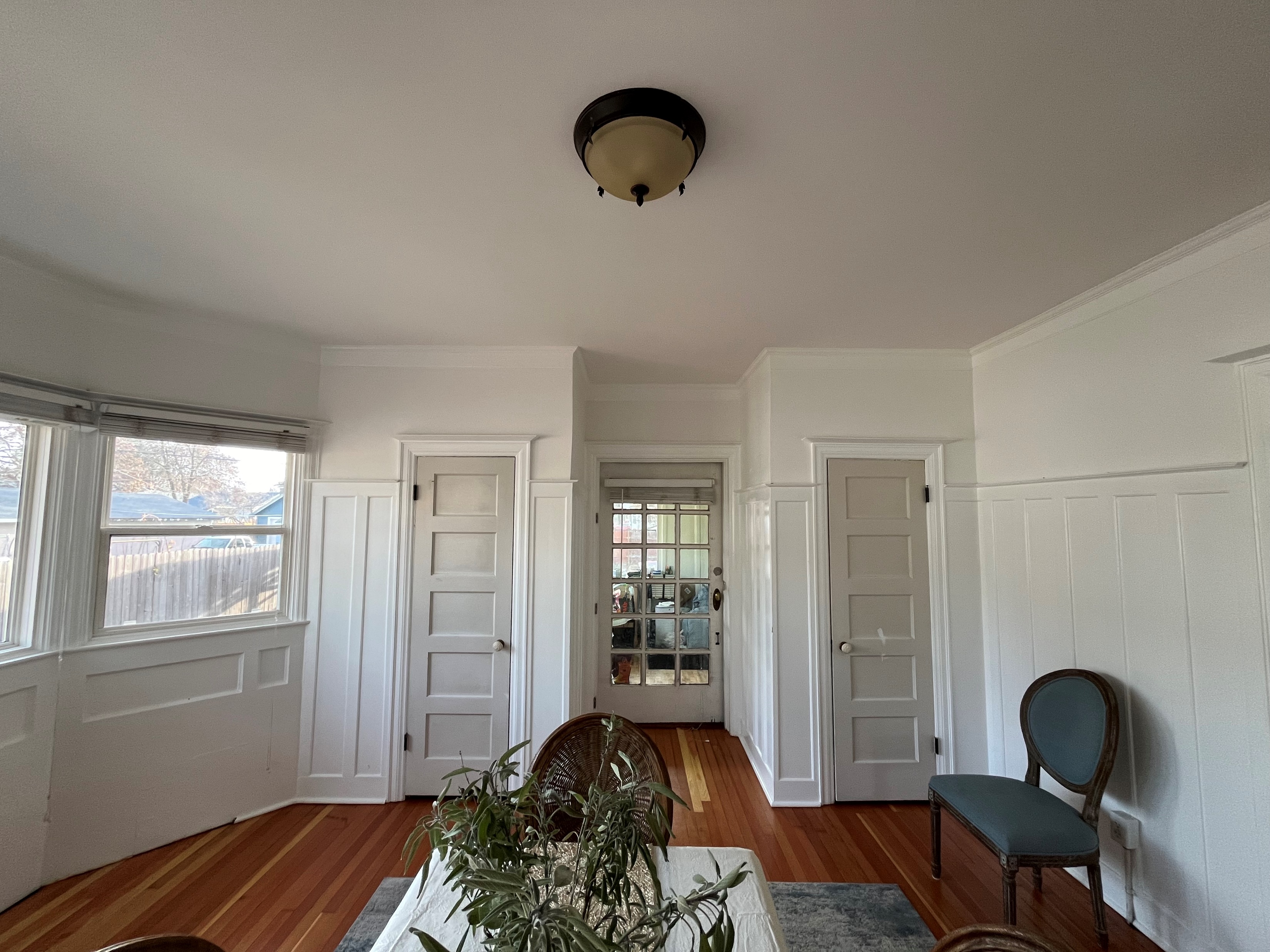 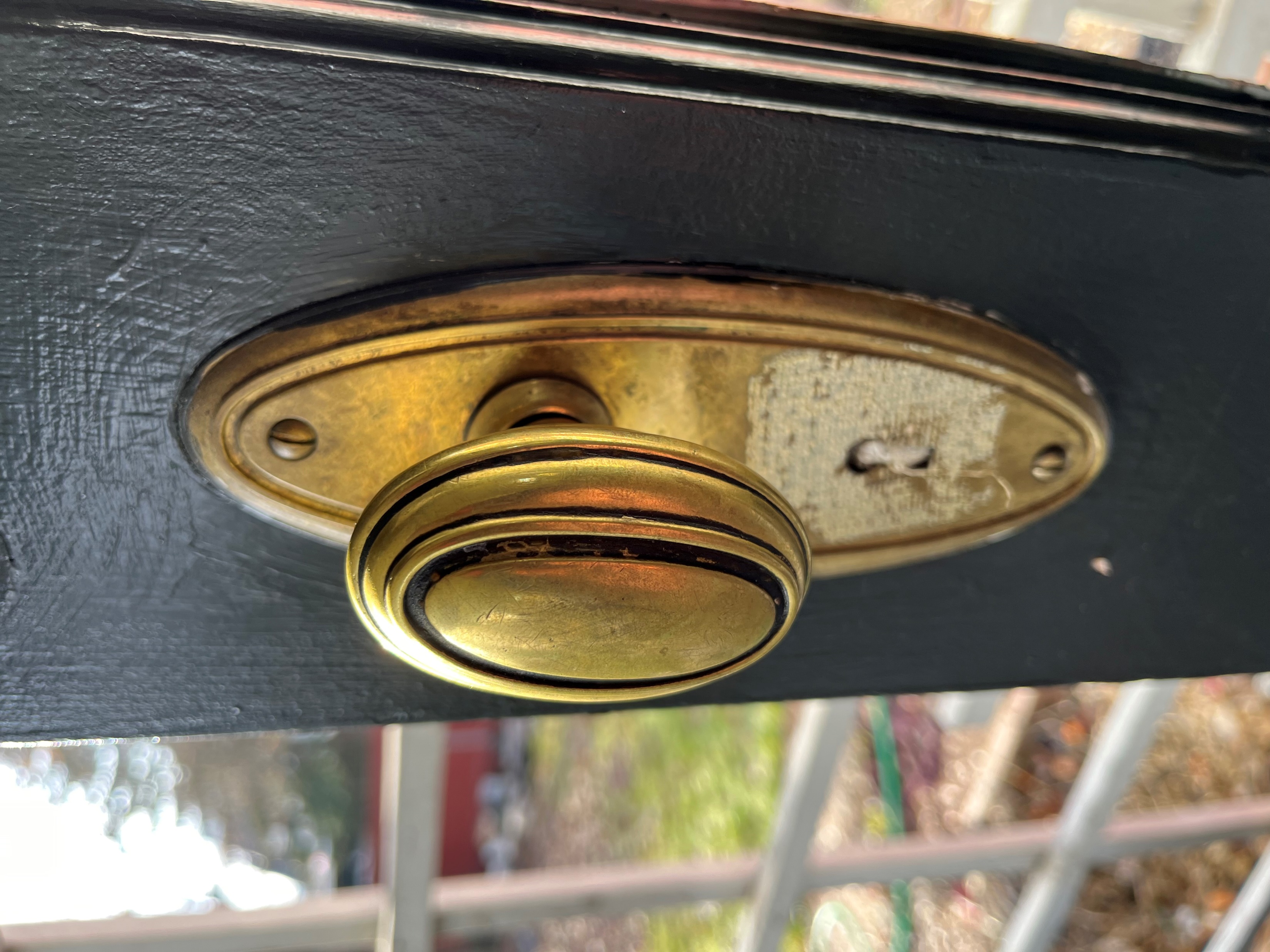 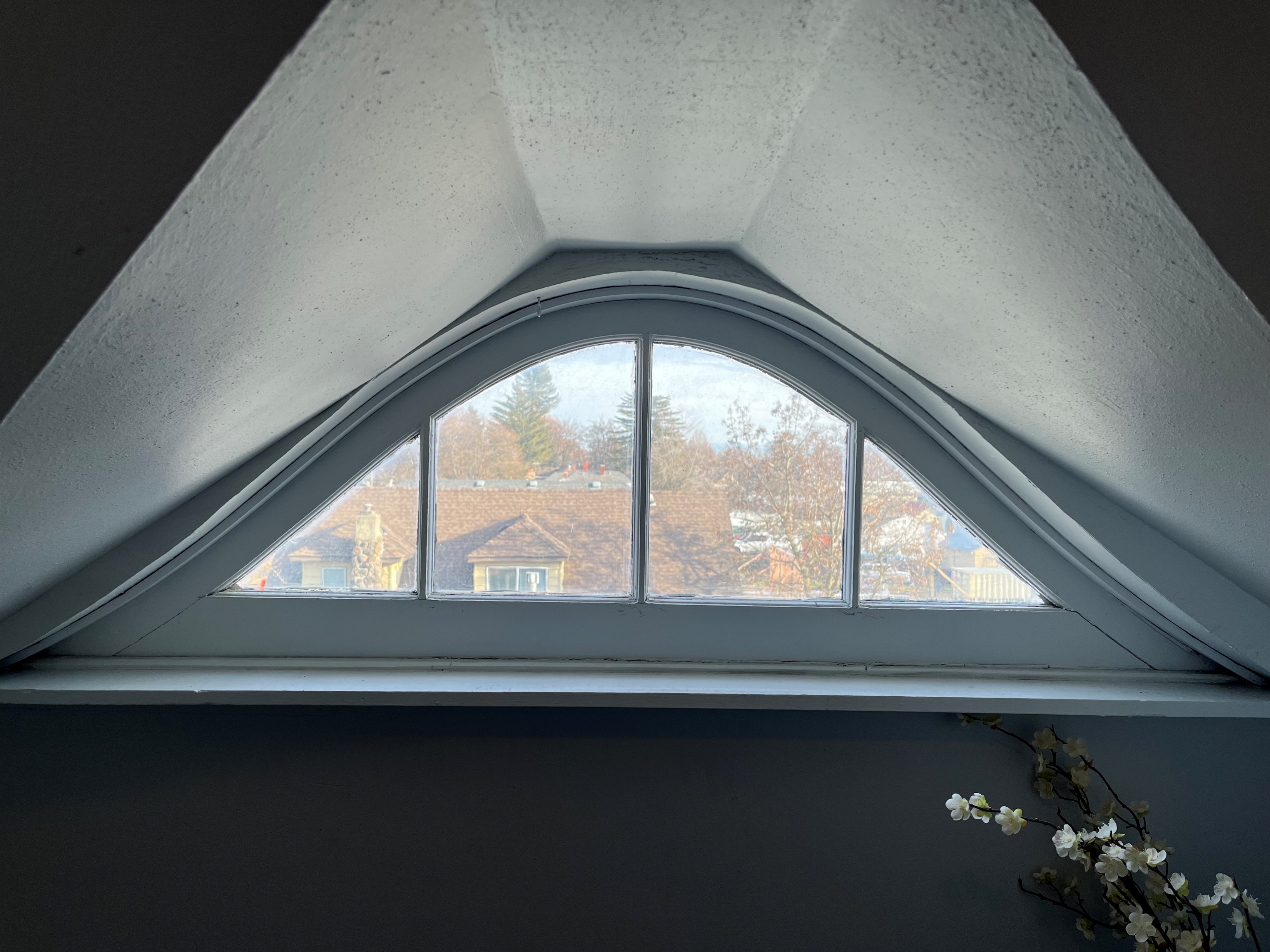 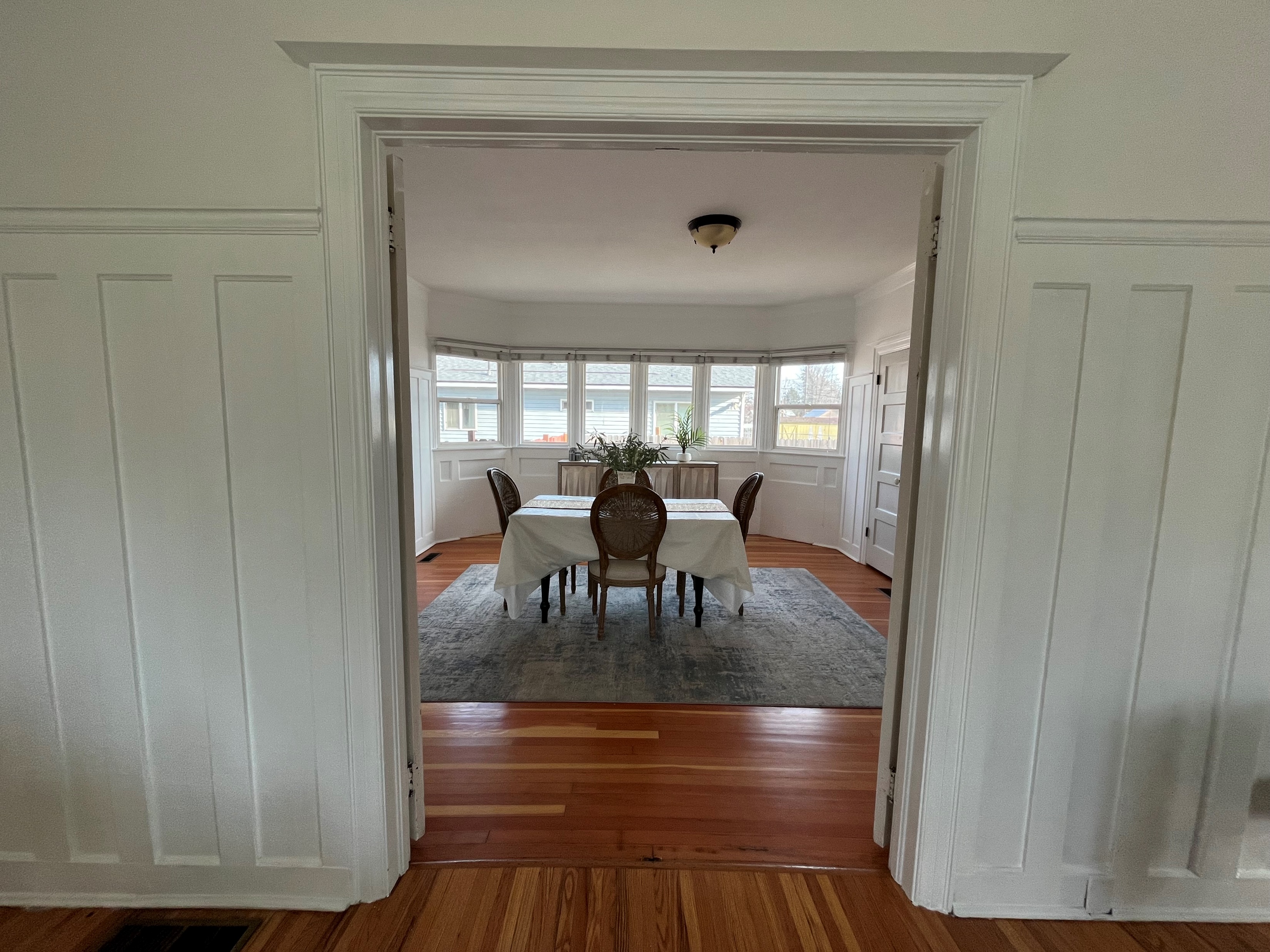 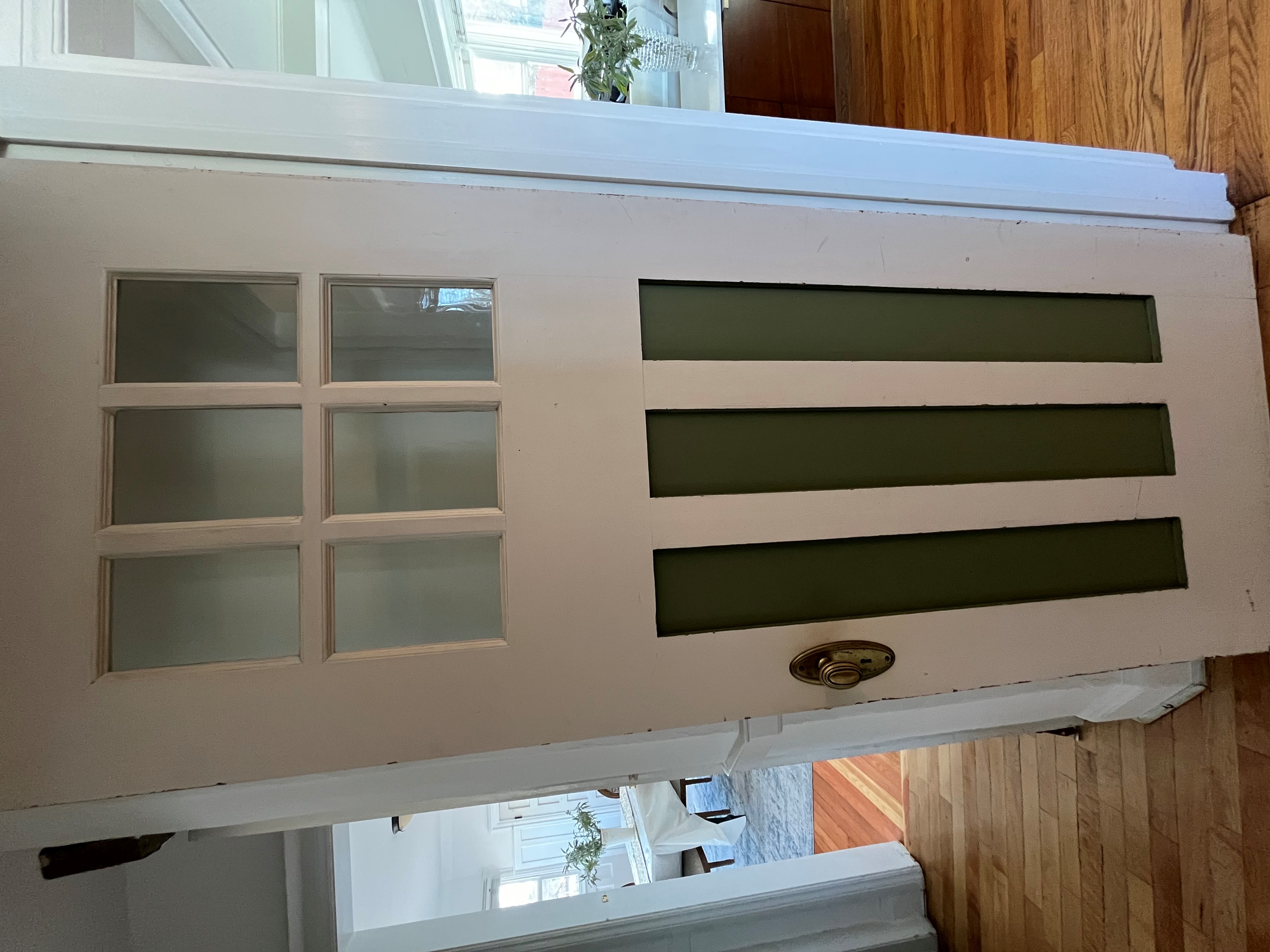 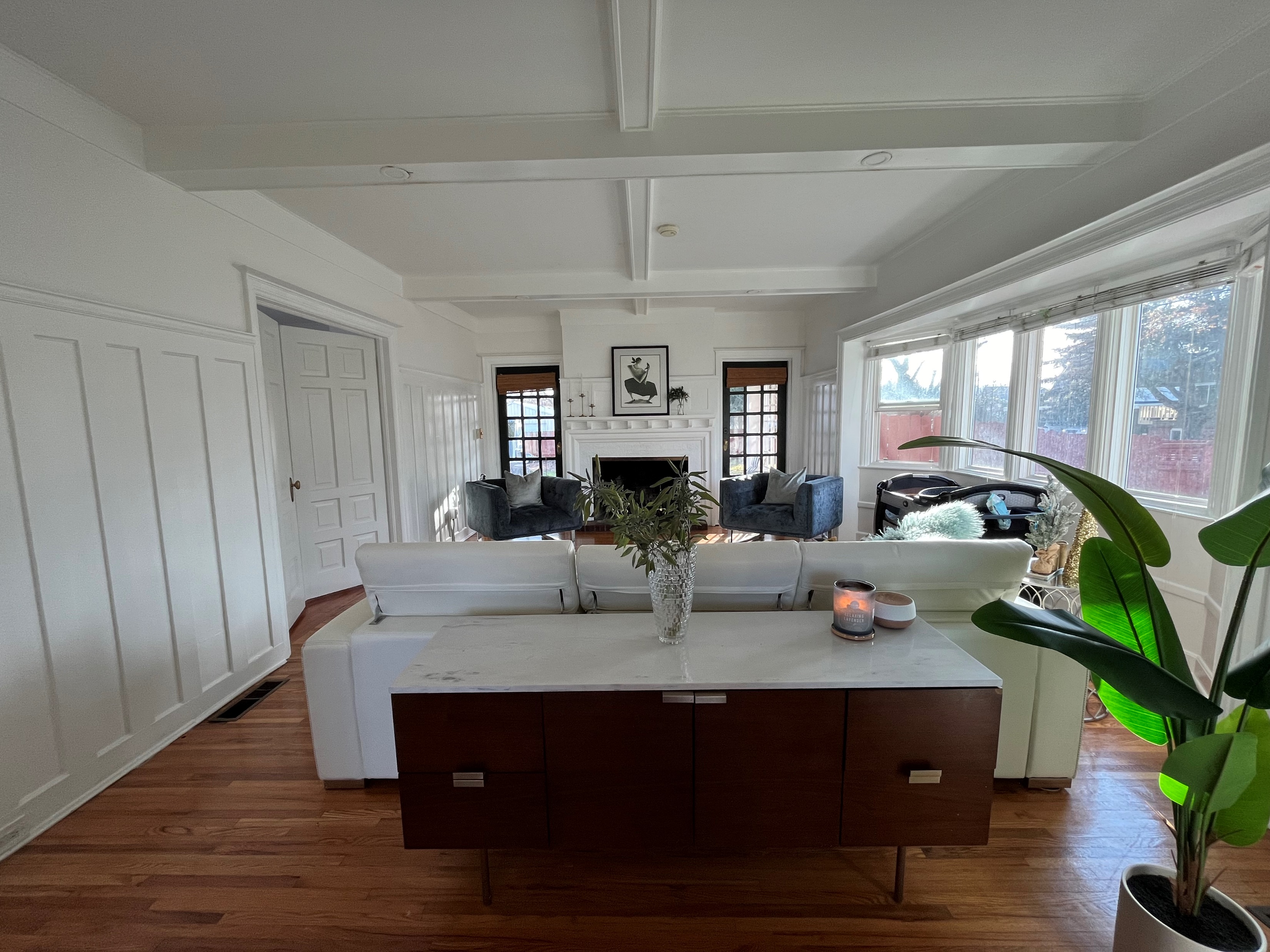 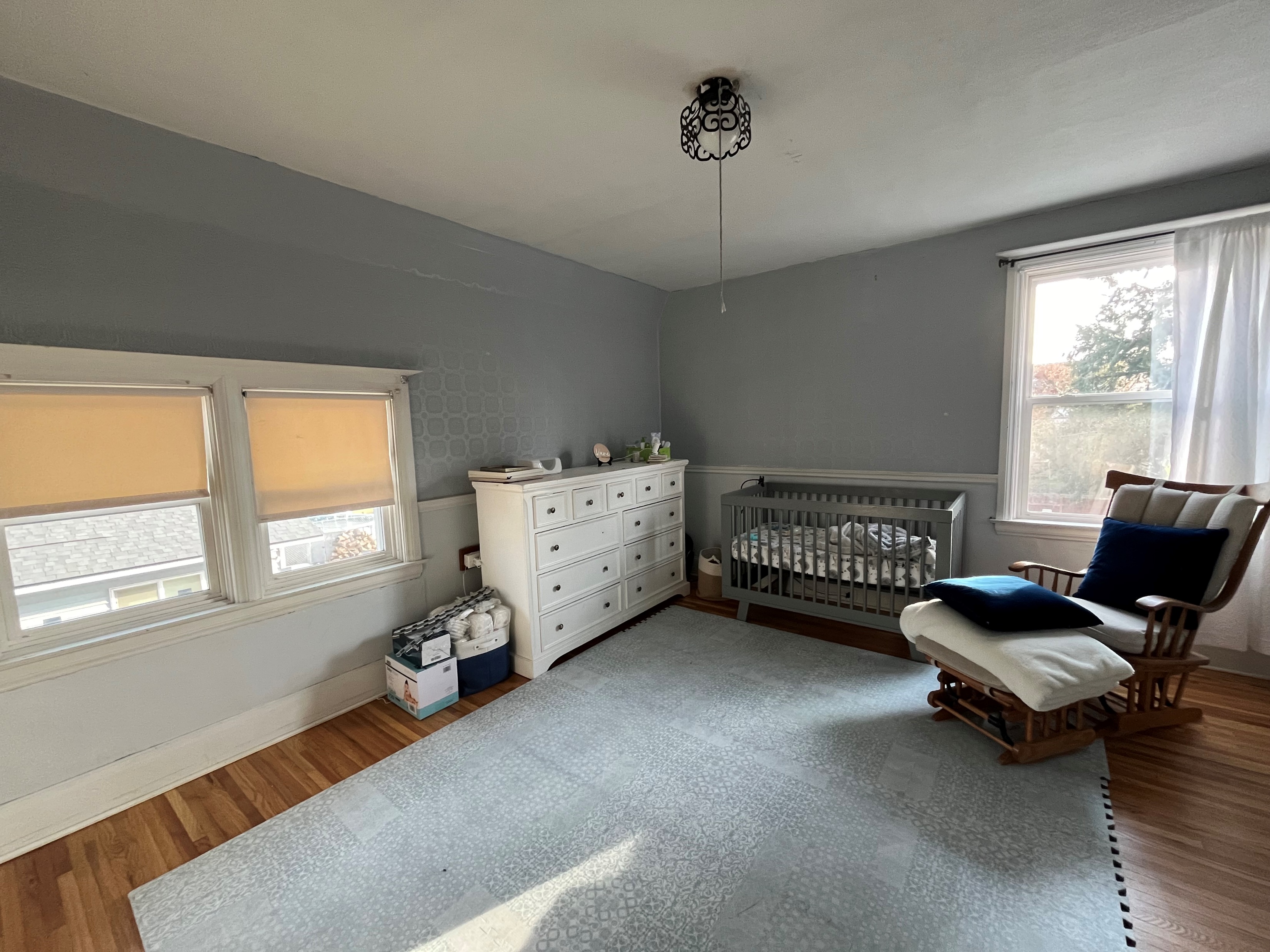 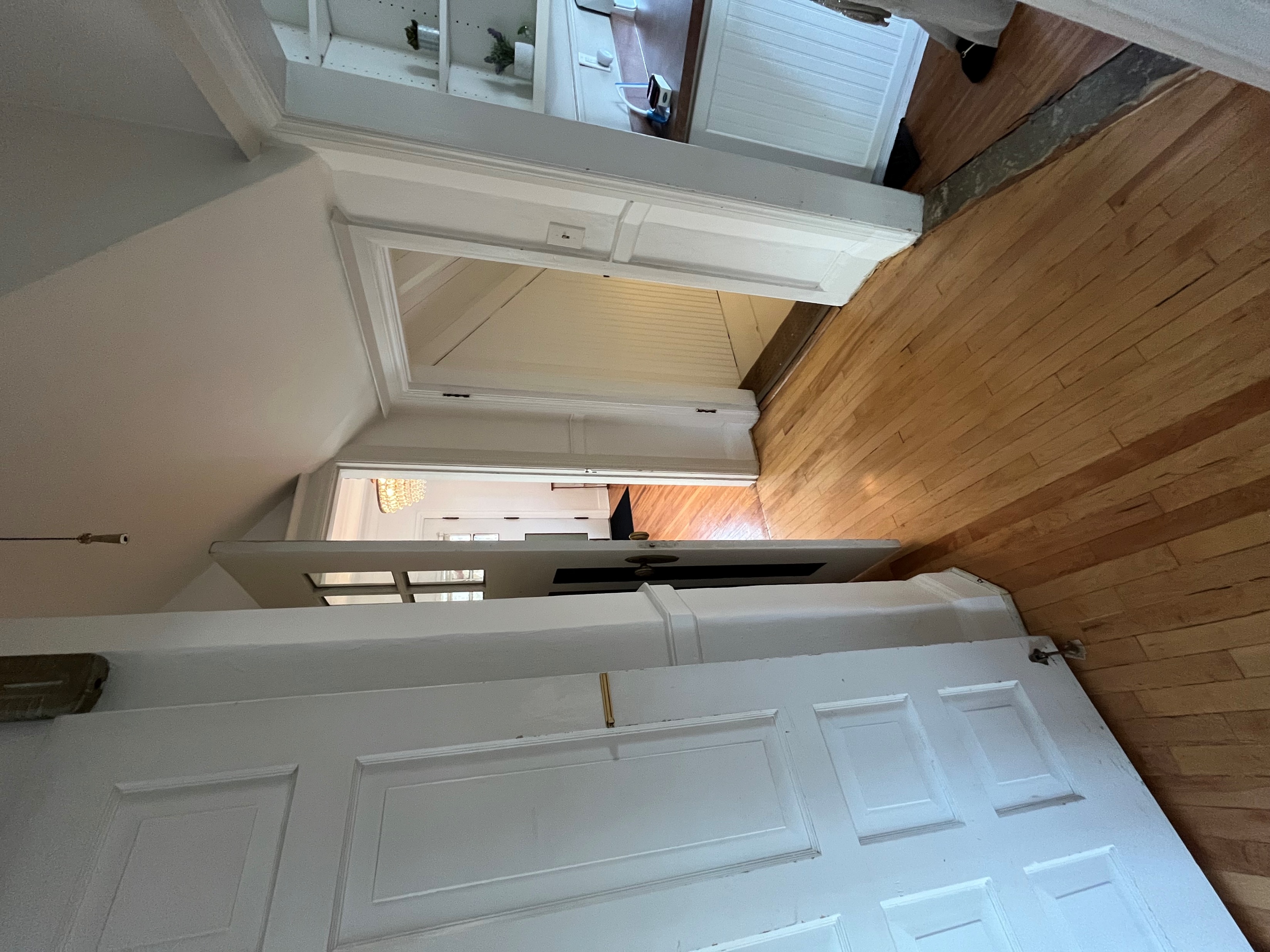 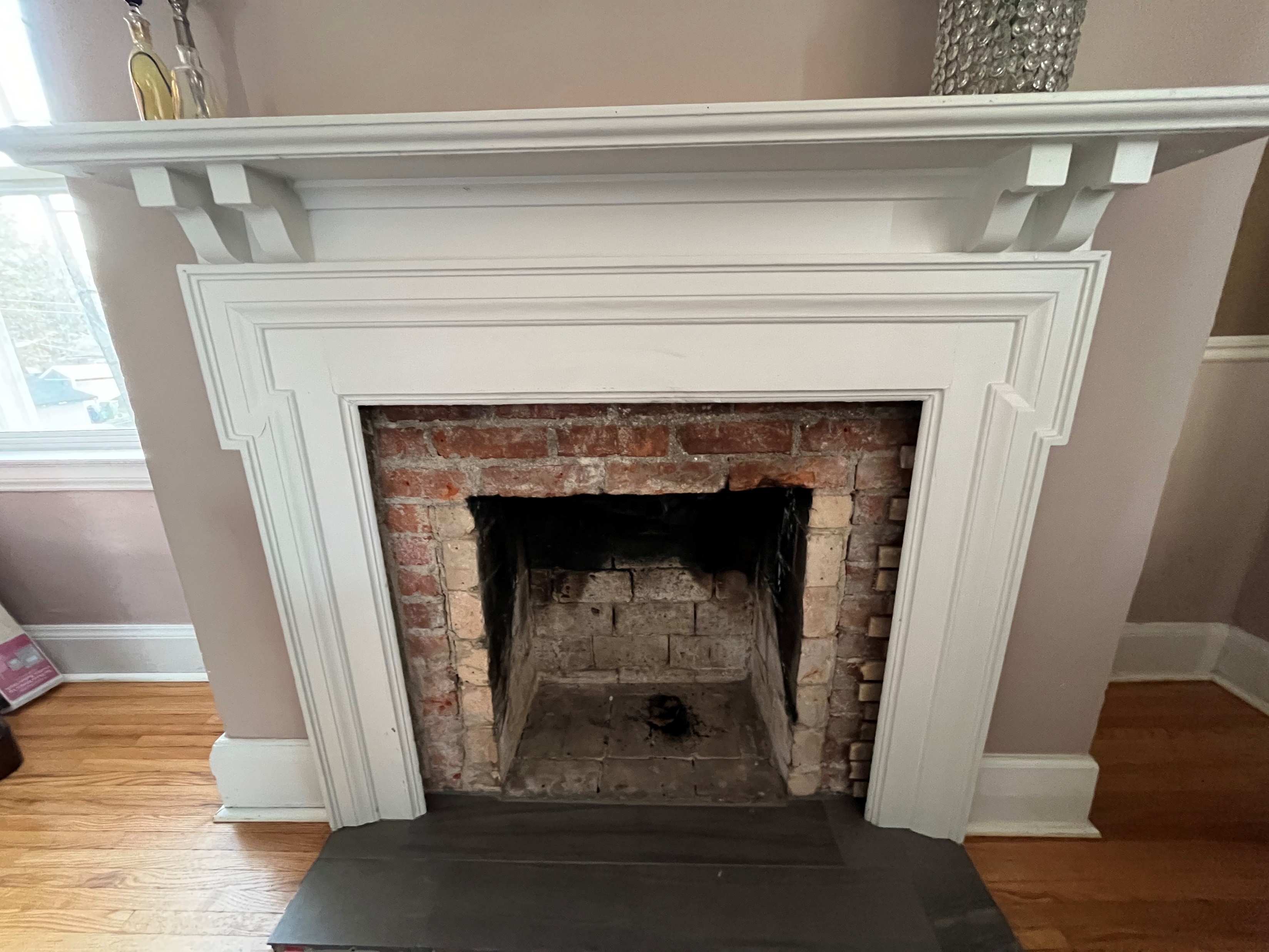 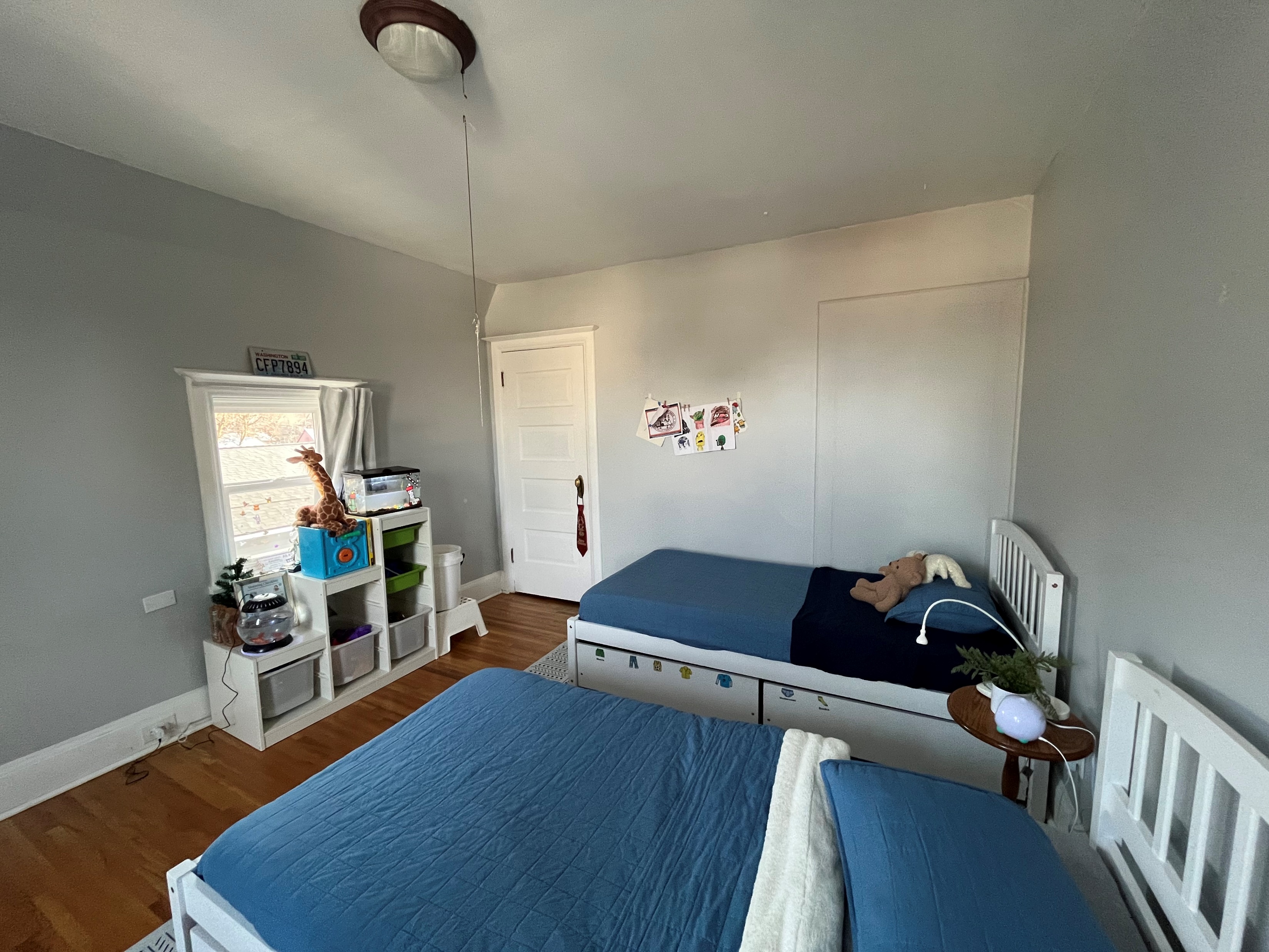 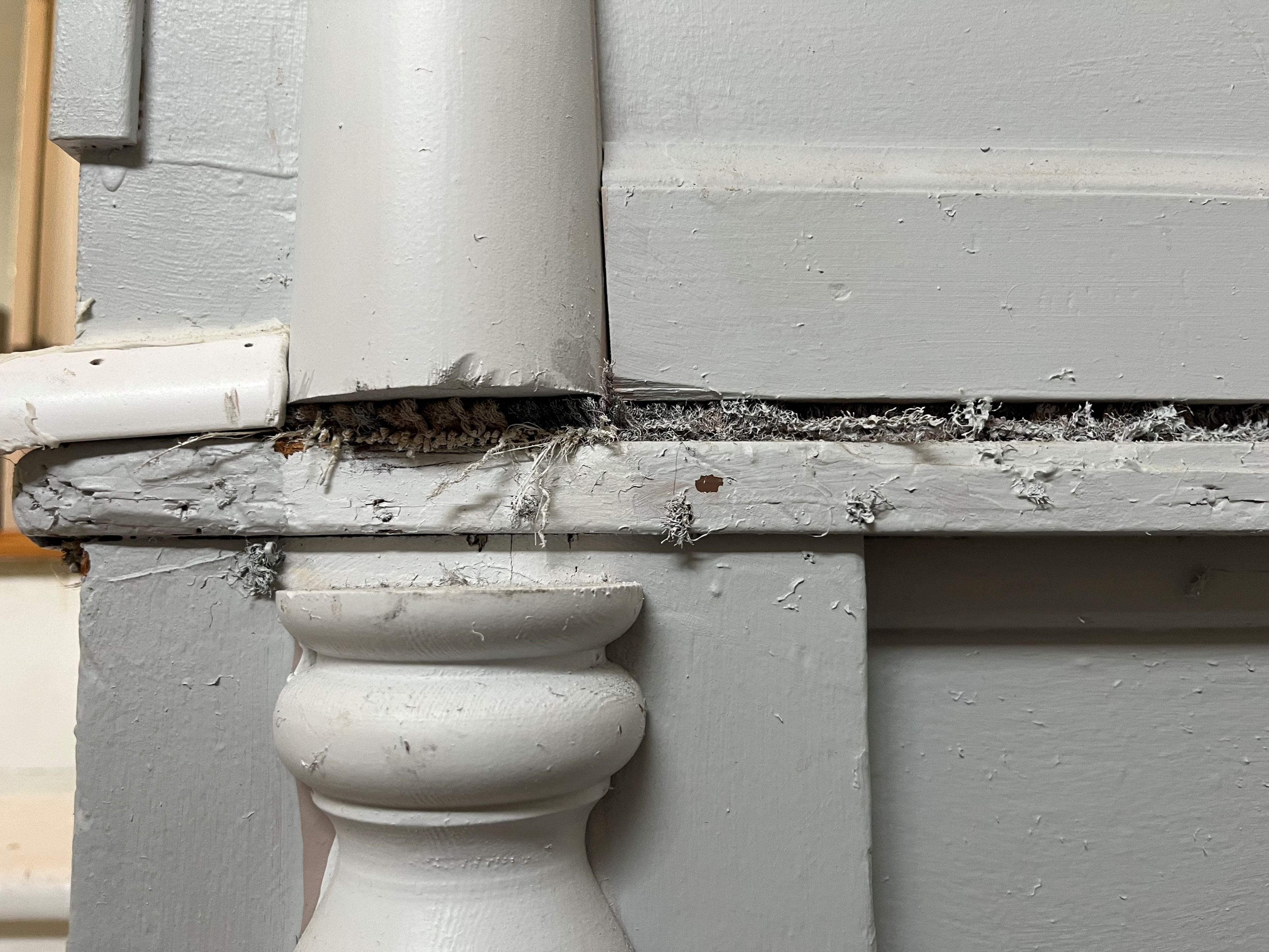 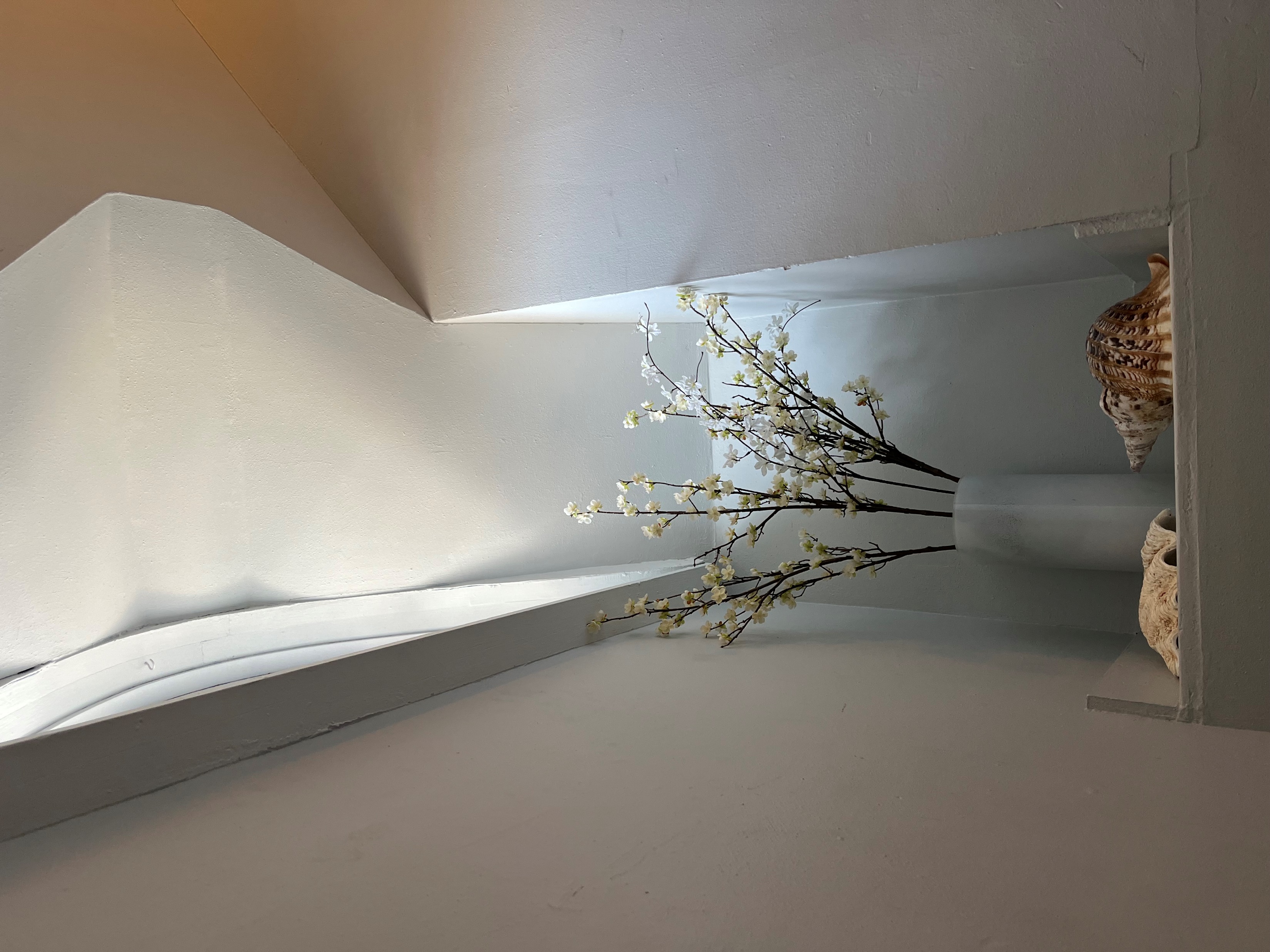 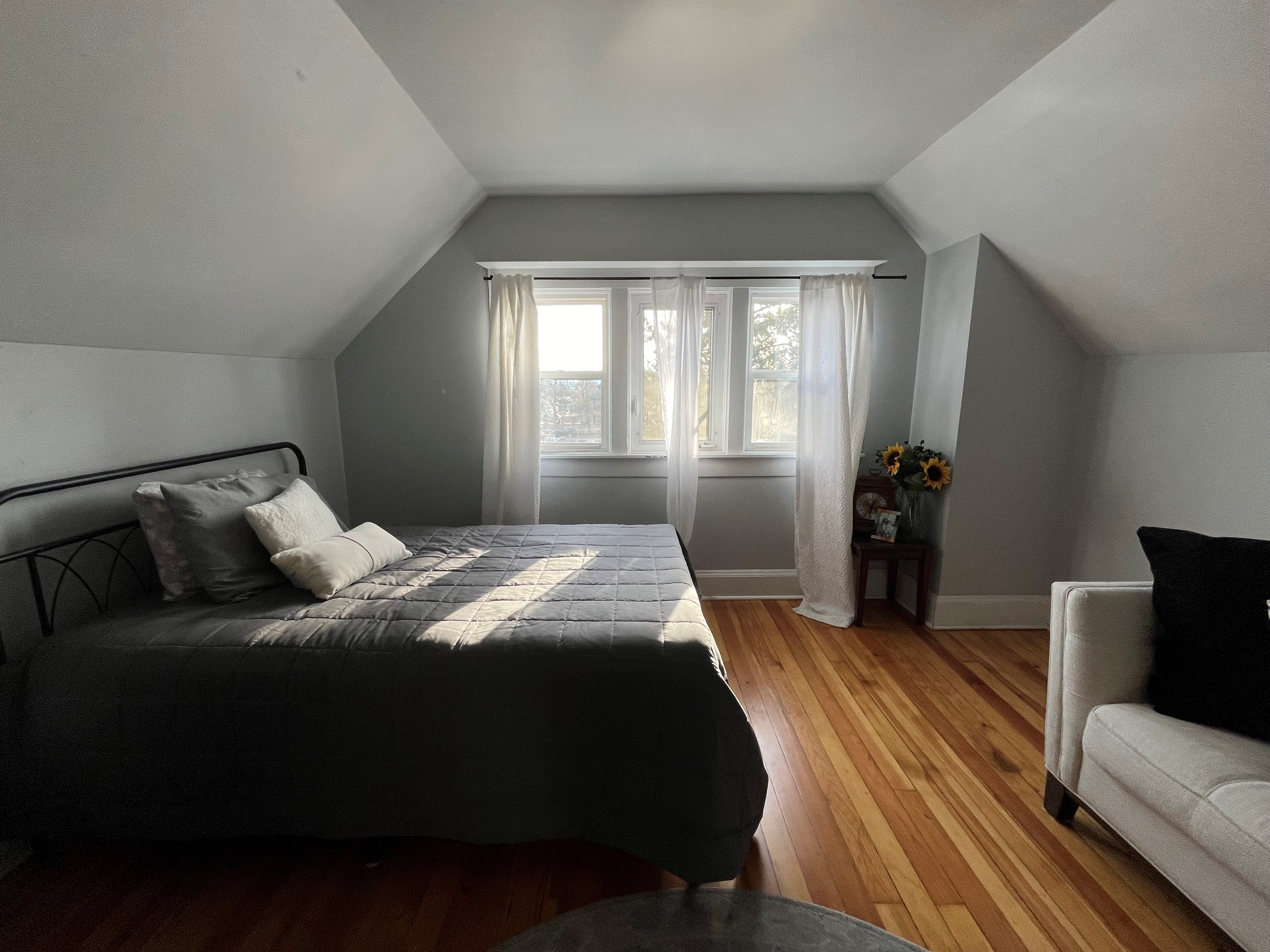 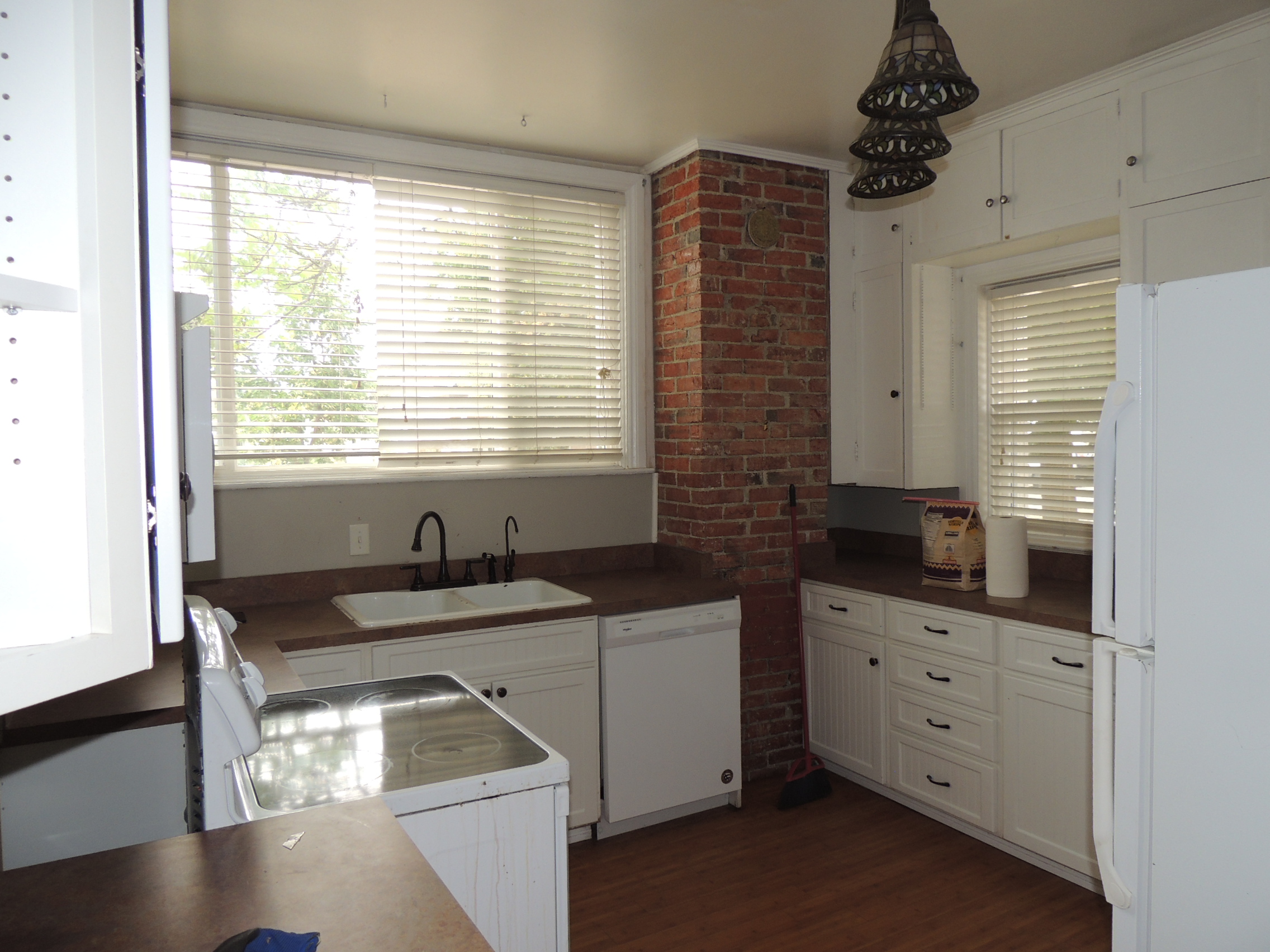 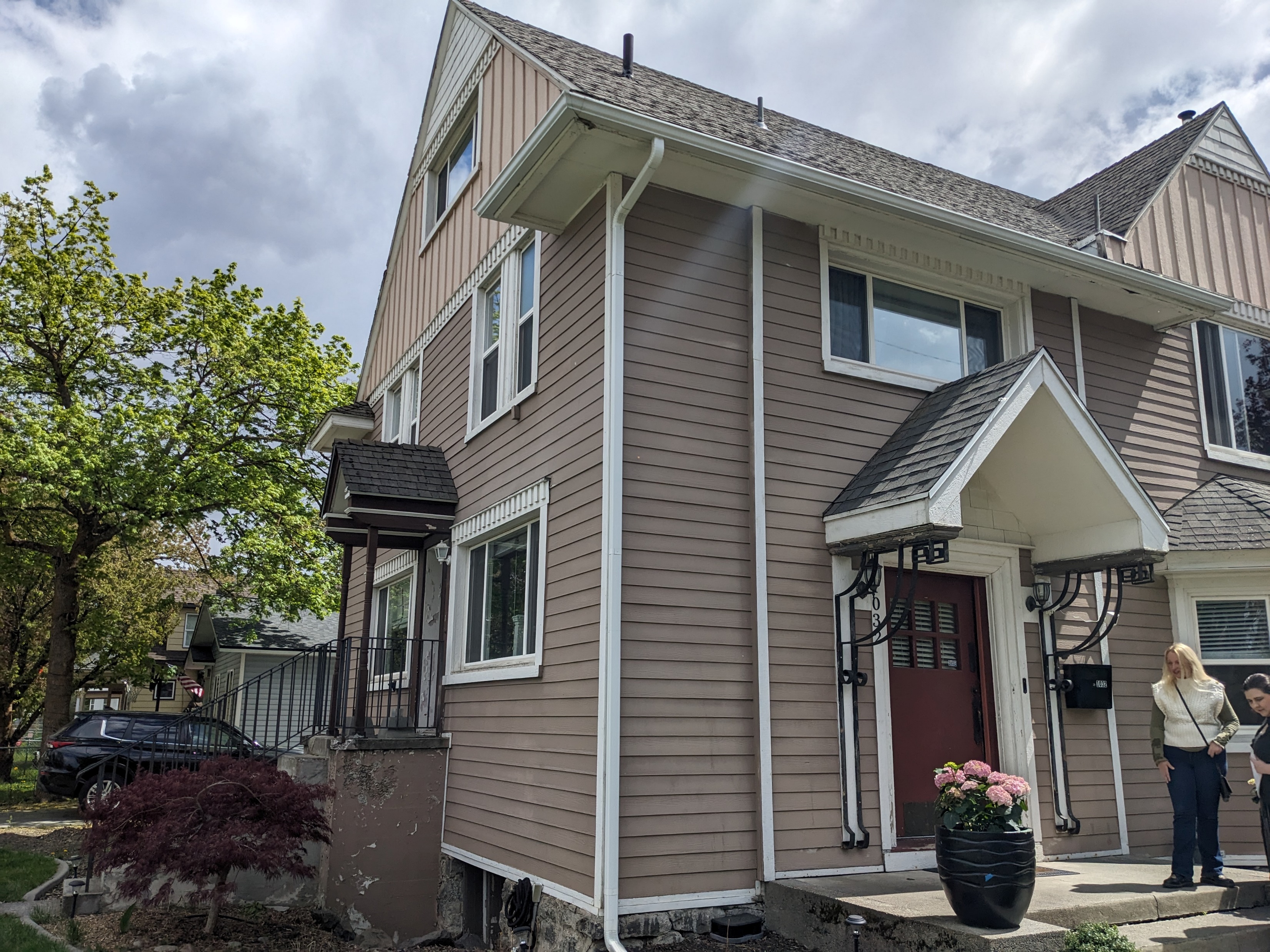